‘Build Your own Digital Railway’ Programme
Elizabeth Fitch
Joshua Friscia
Jordan Kovar
Sean McCarthy 
Stephanie Rivard

April 29, 2015
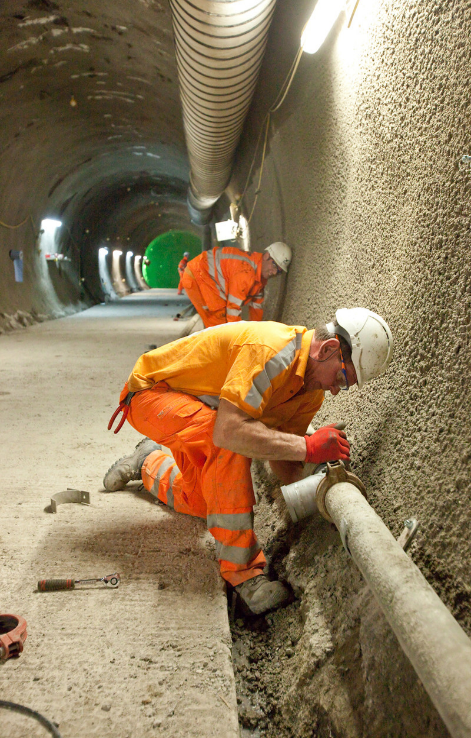 Presentation Overview
Stem Education in the UK
Deficit of over 10,000 workers a year in SET professions
20 year decline in number of students taking A-Level physics
42% of employers in the UK claim there is a shortage of STEM proficient employees
STEM Outreach Programs:
STEMNet
STEMWorks
Young Crossrail
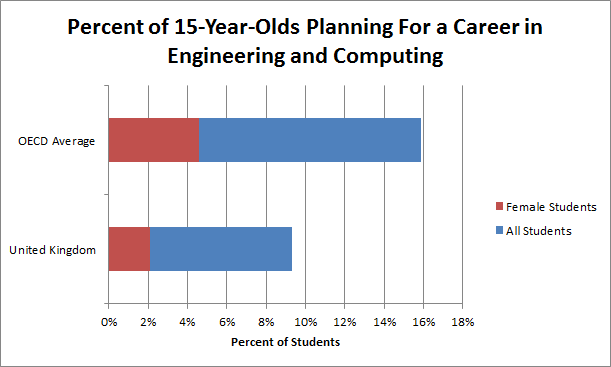 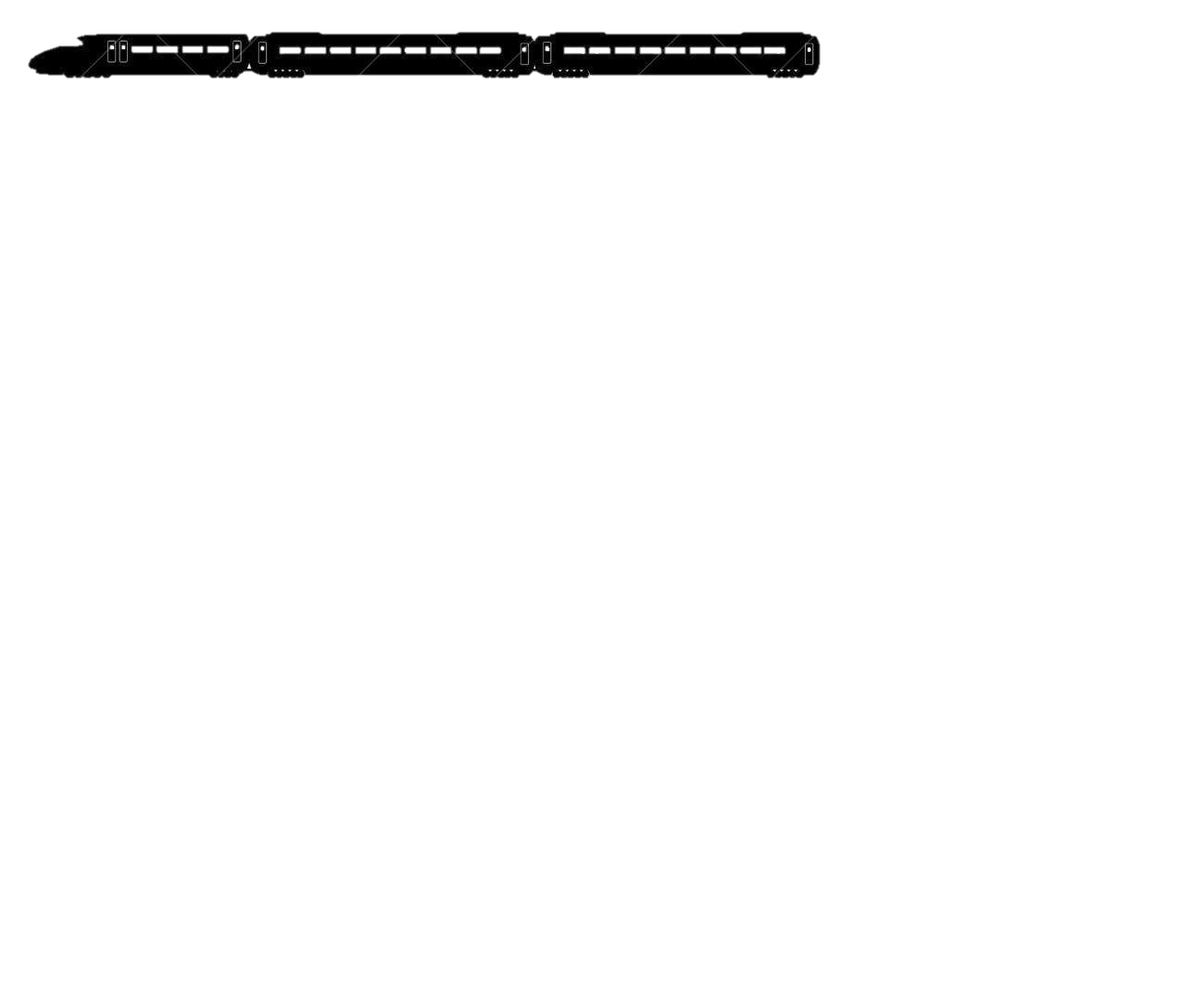 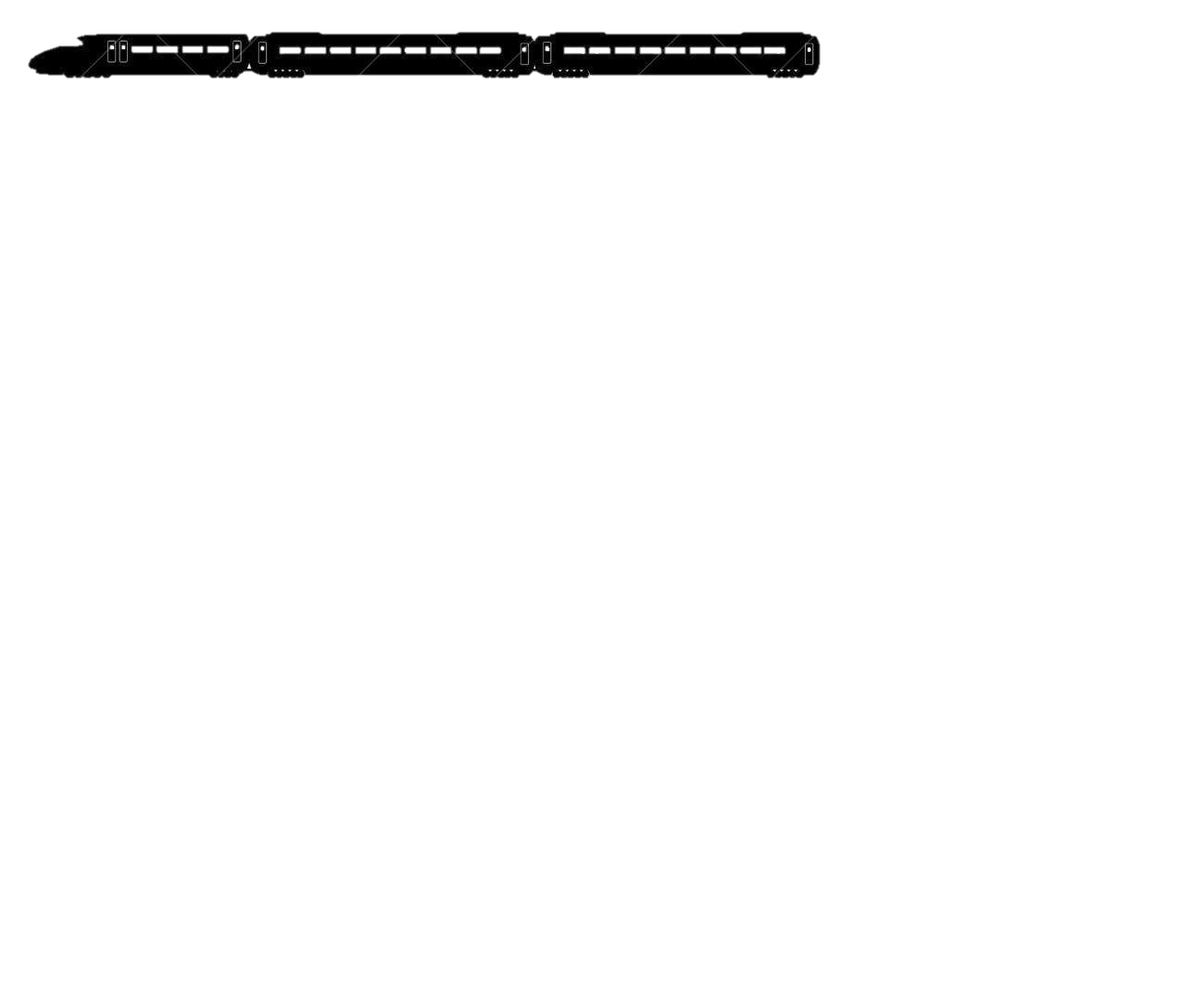 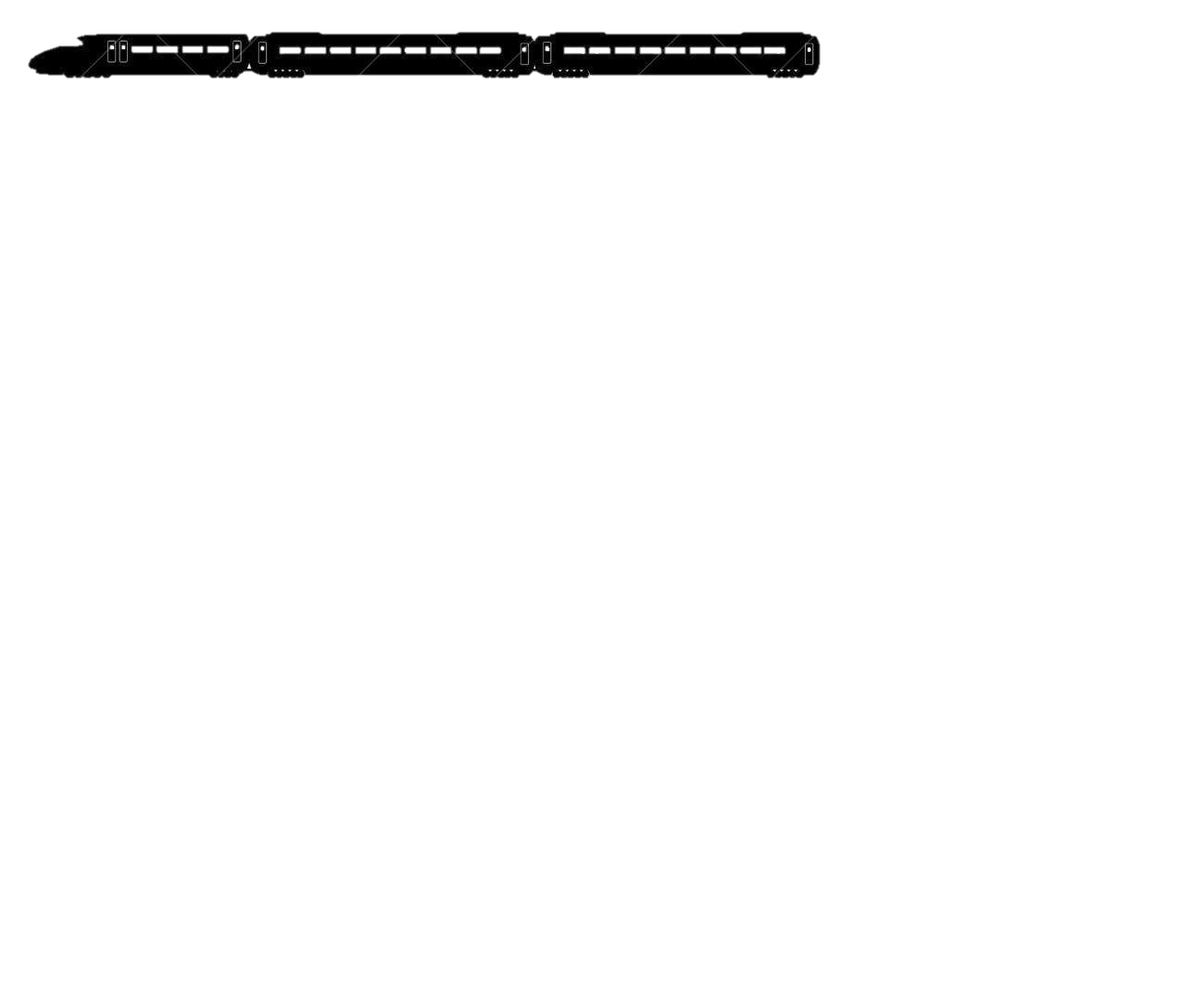 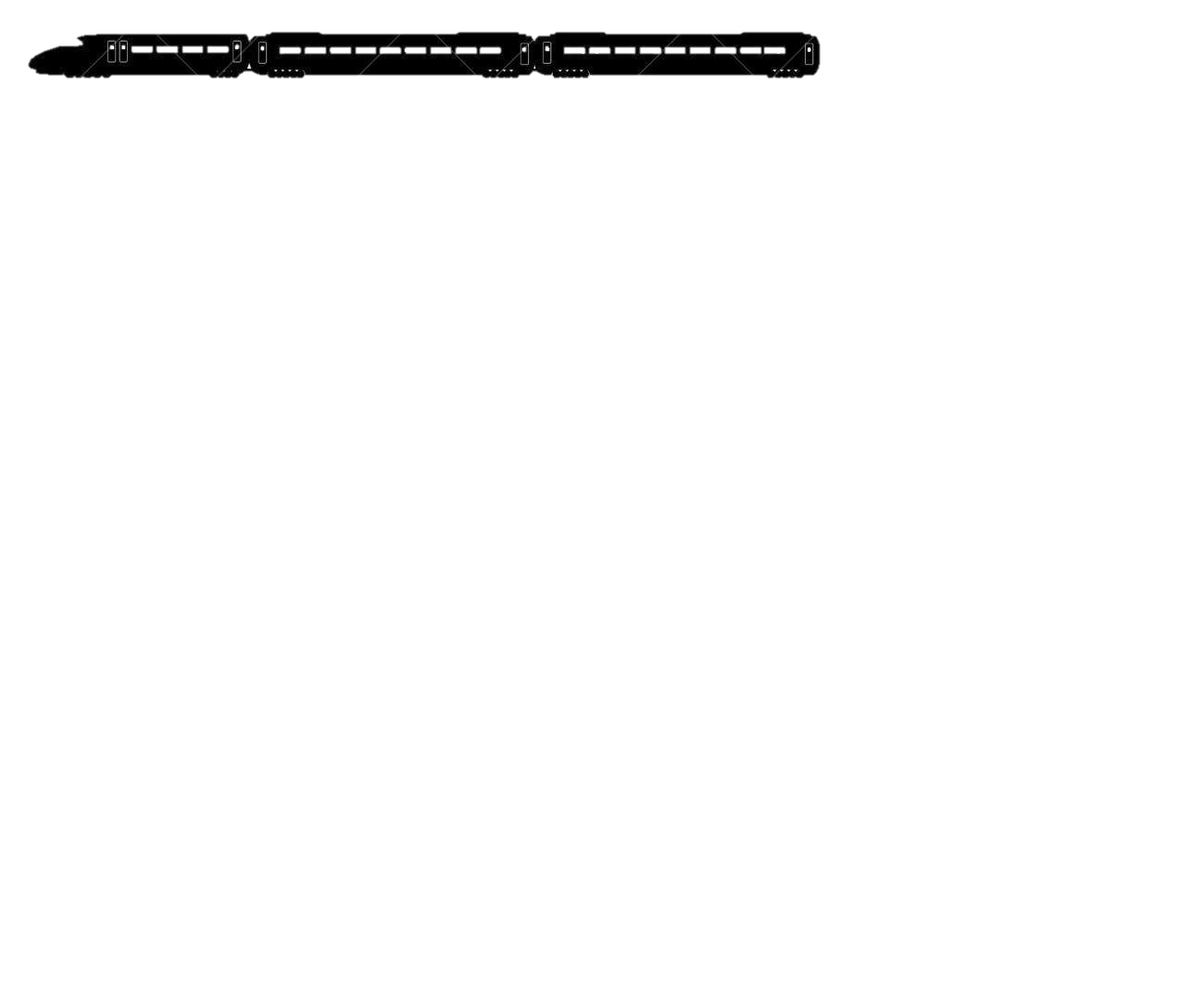 Overall Project Goal
Develop an educational program for Key Stage 4 and Key Stage 5 students, which focuses on exploring different engineering subjects related to the engineering and technology utilized in the Crossrail project
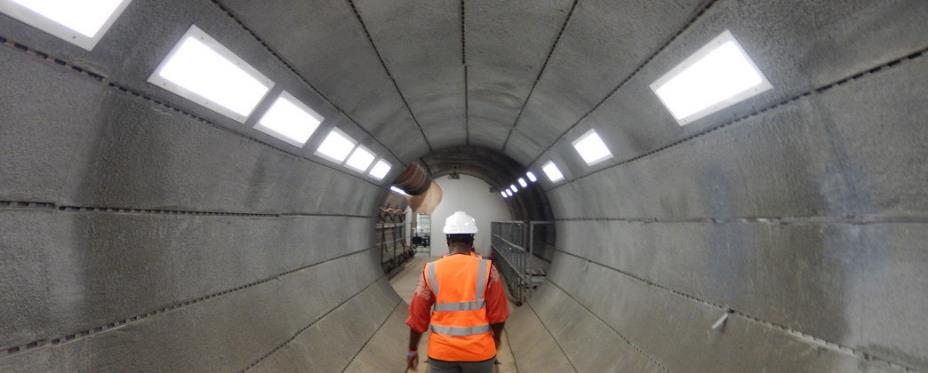 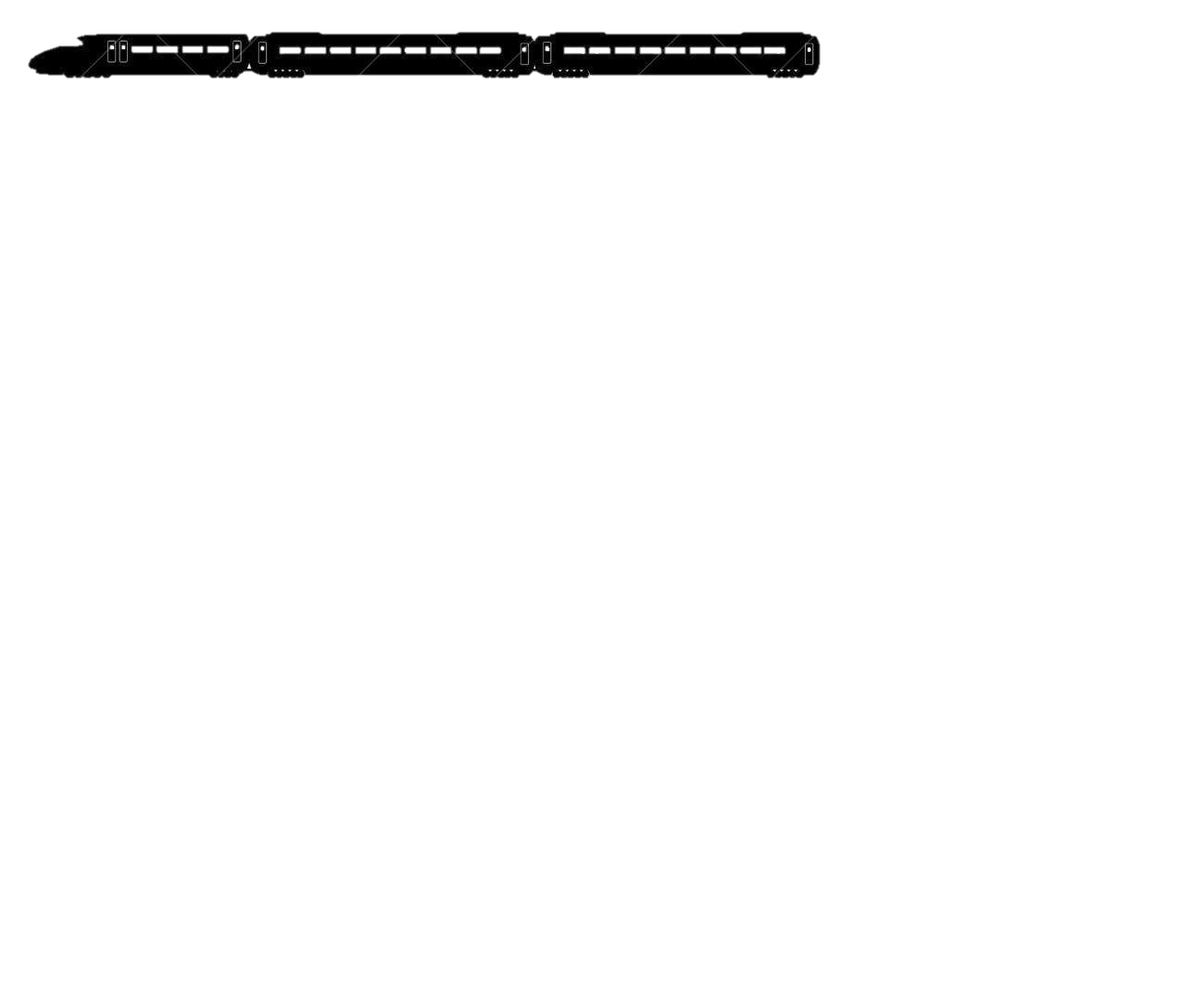 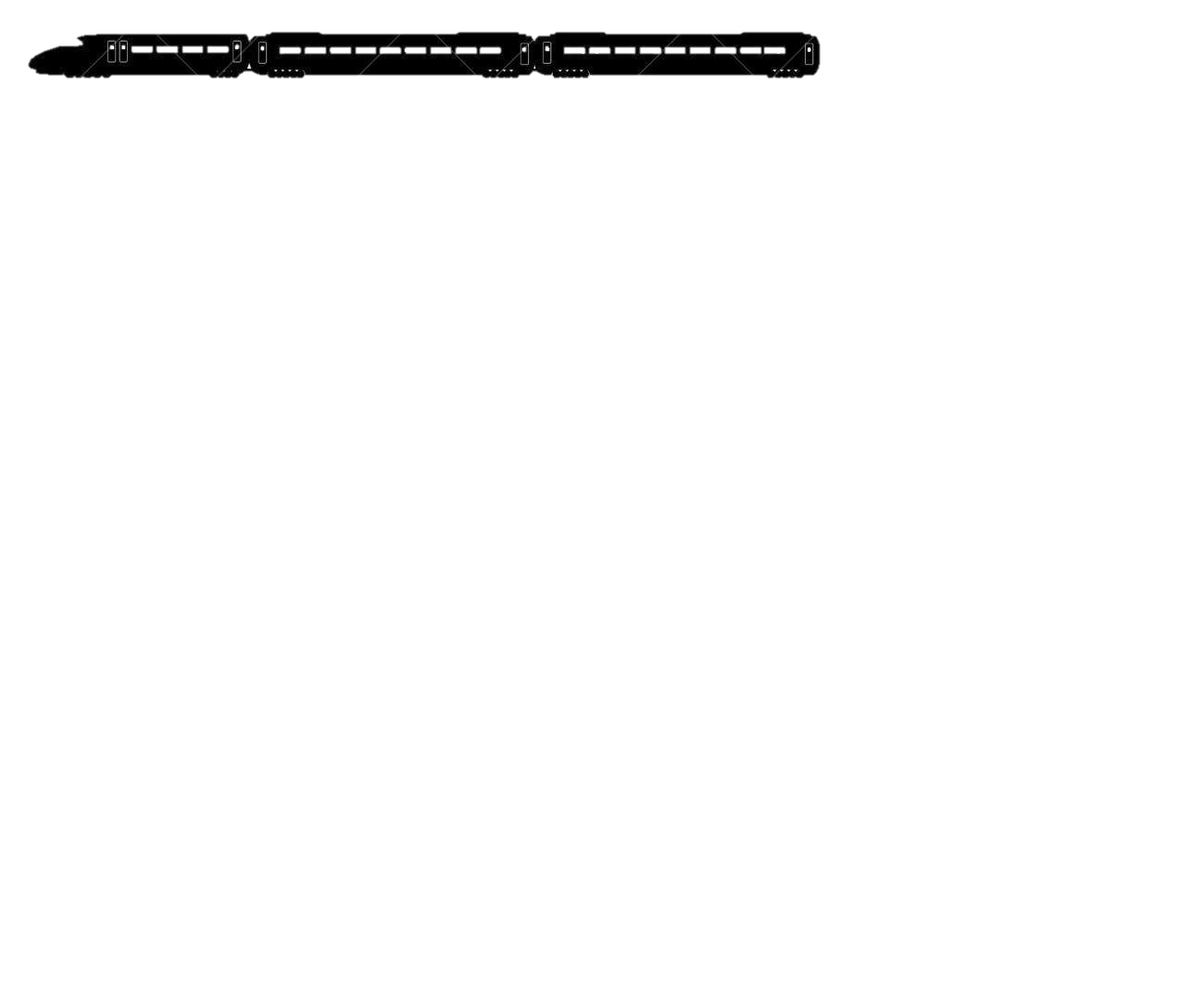 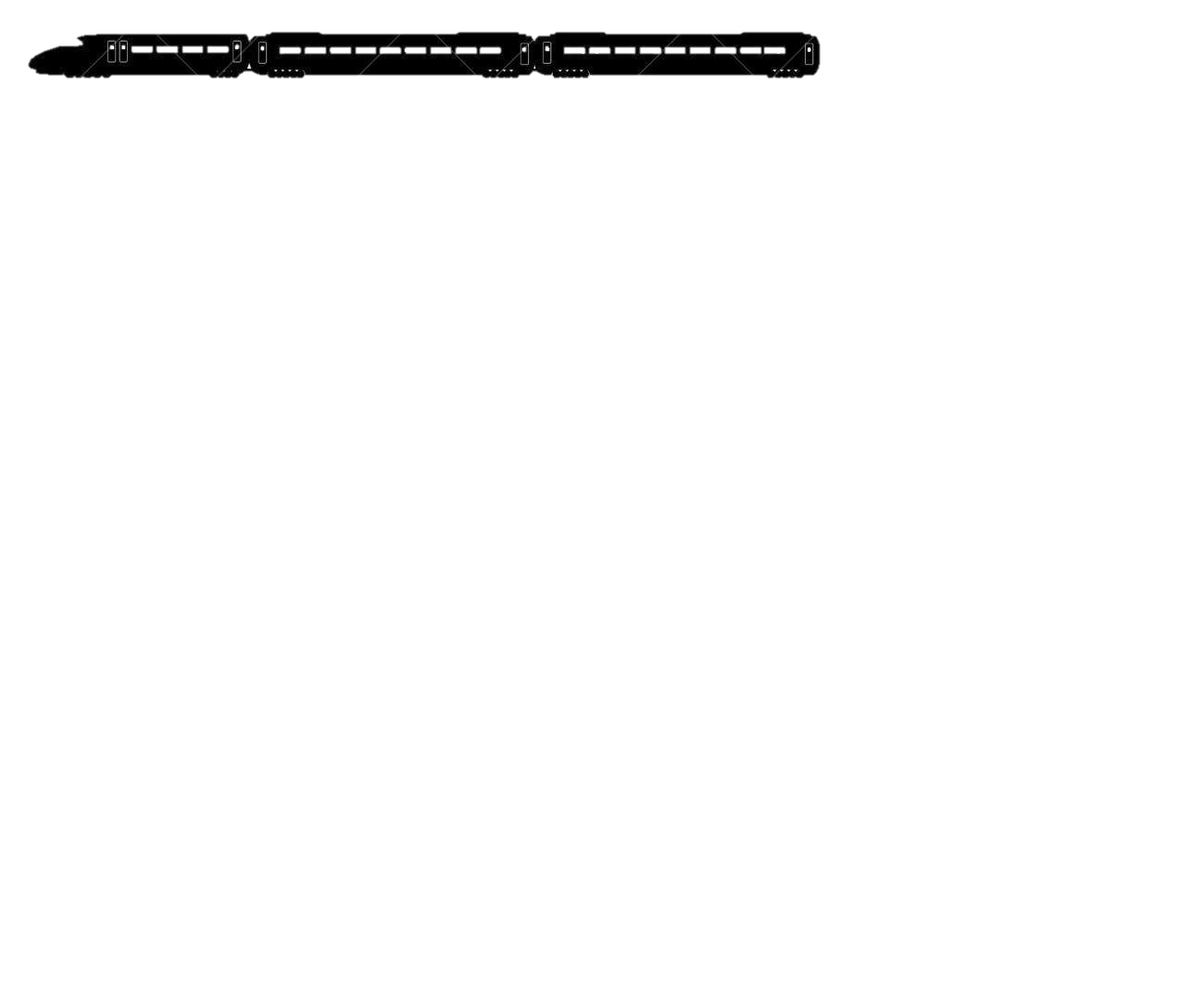 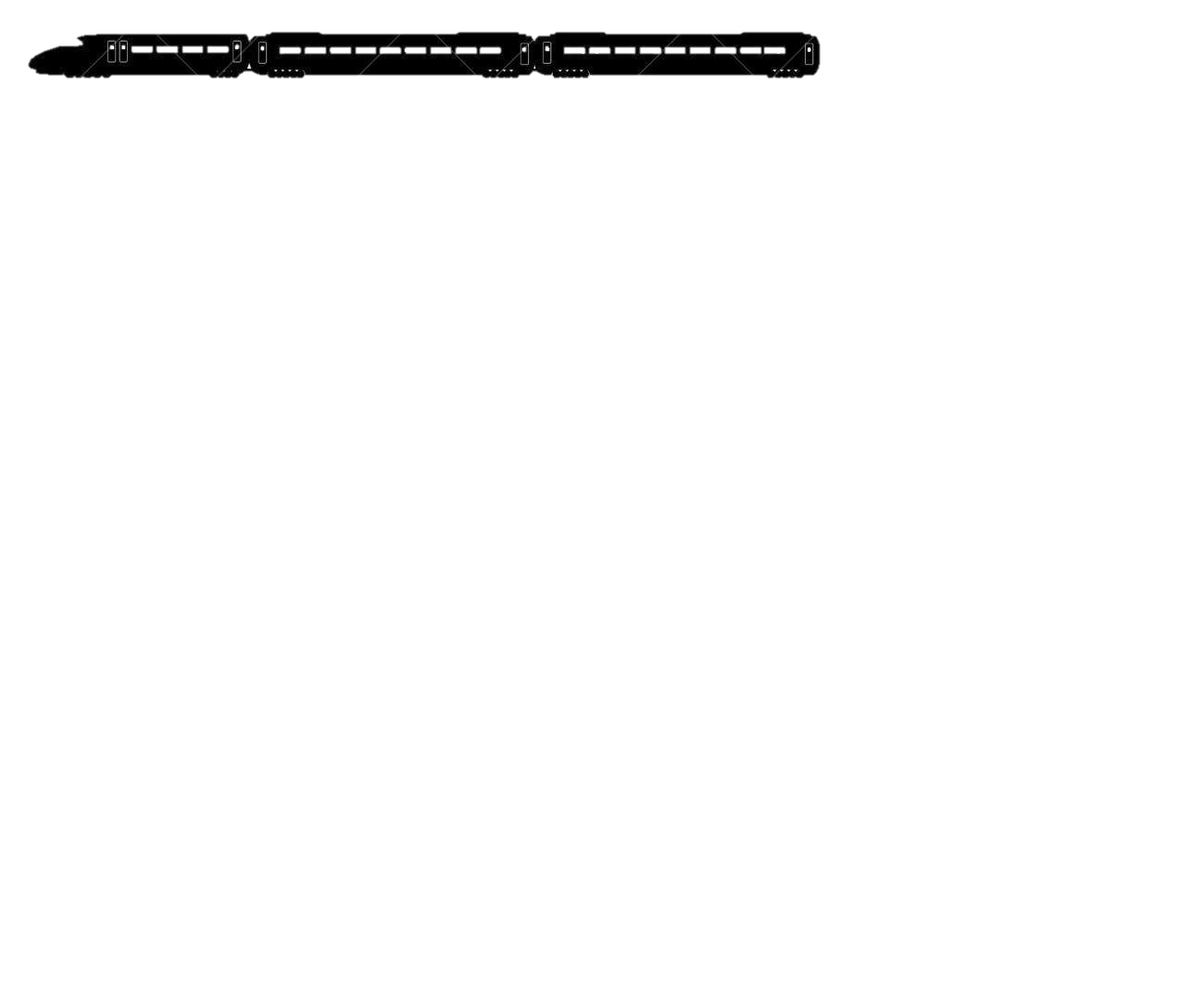 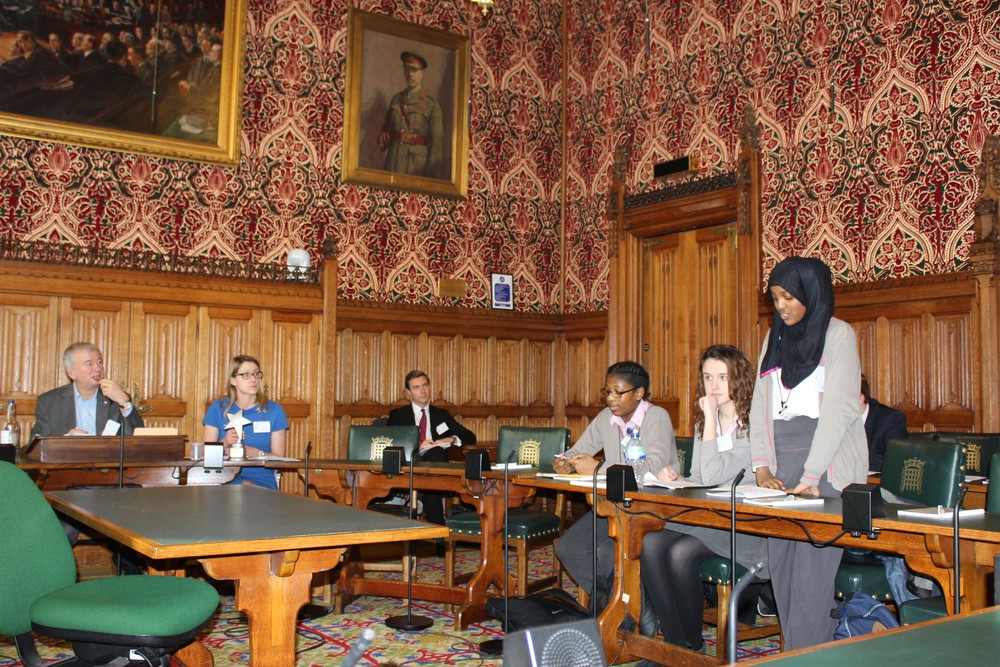 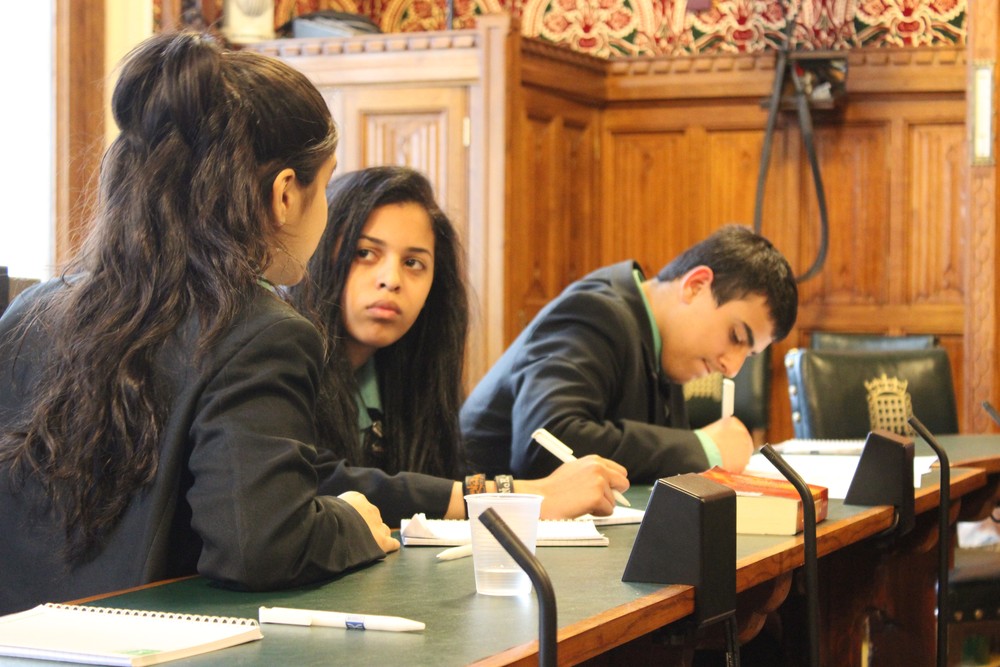 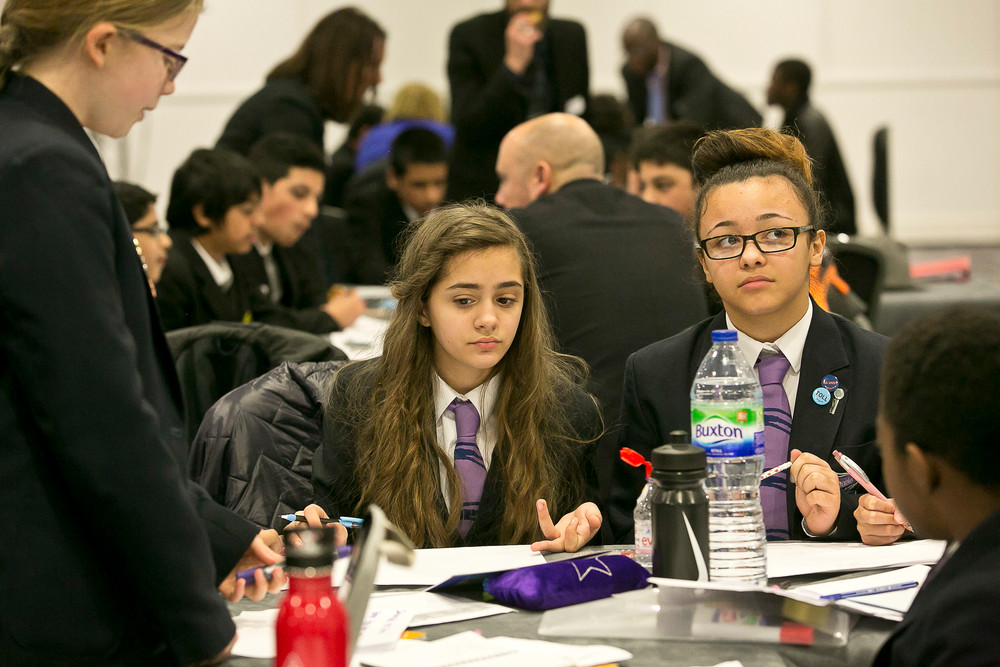 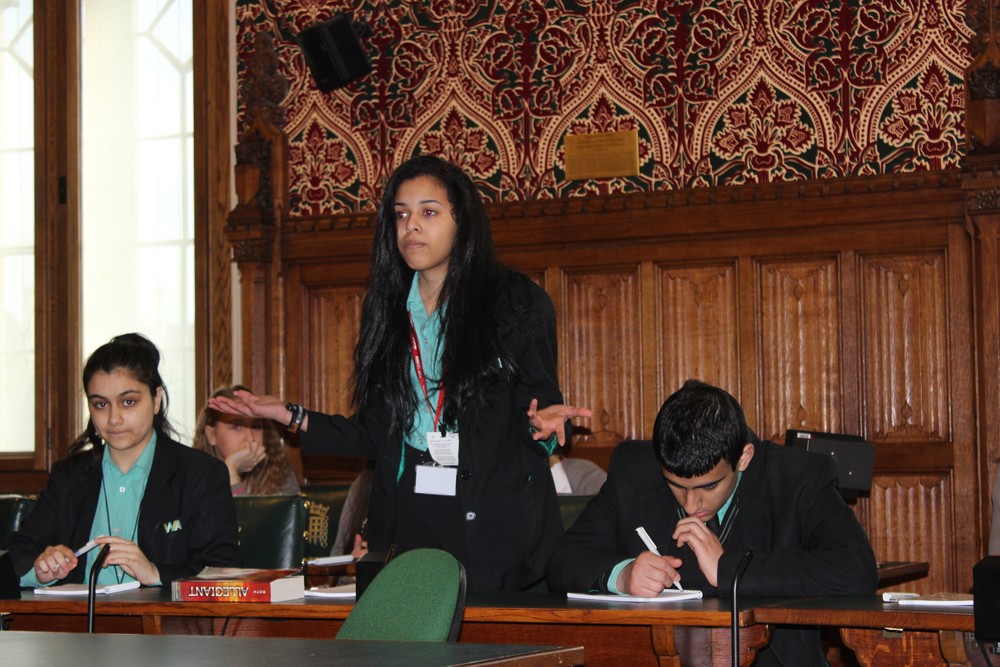 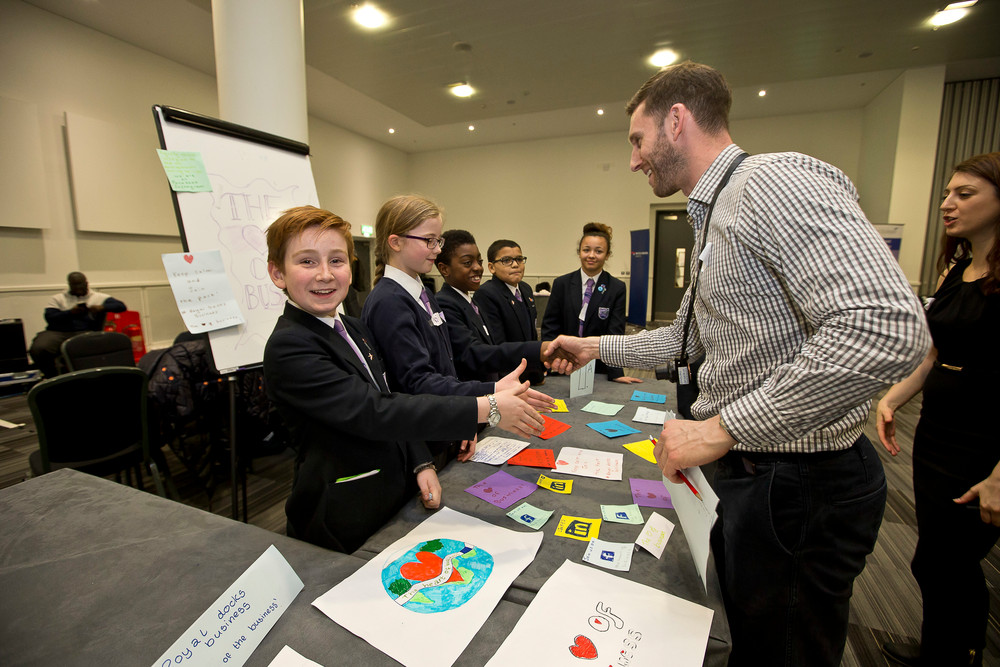 Observations
Young Crossrail TUCA Visit
Young Crossrail House of Parliament Debate
London City Airport Industry Day
Maria Fidelis Year 8 Theme Day
Maria Fidelis School Visit
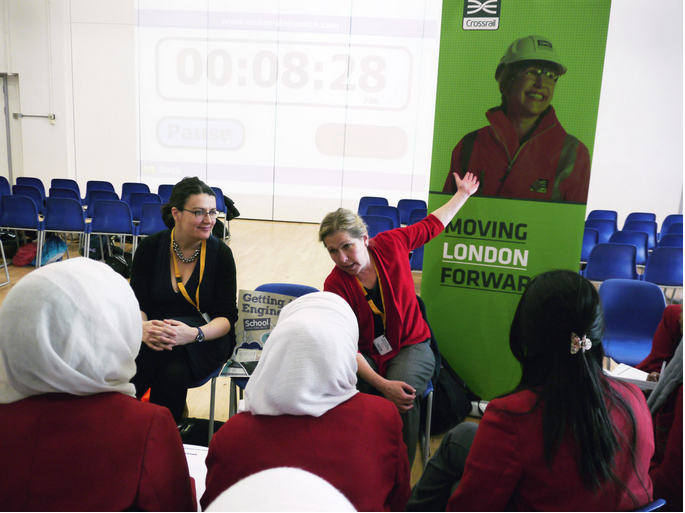 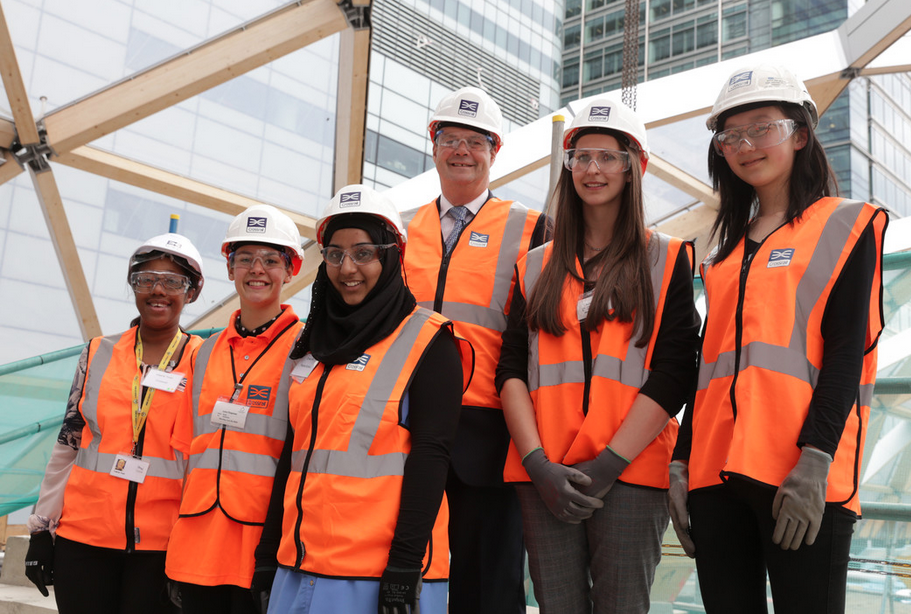 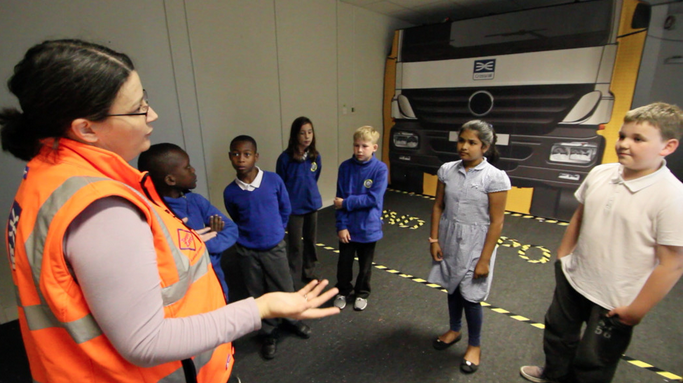 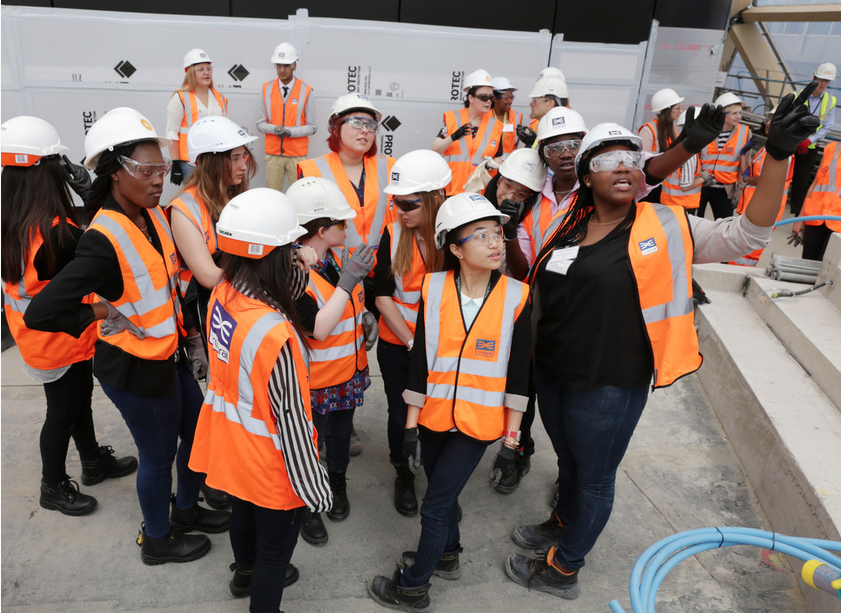 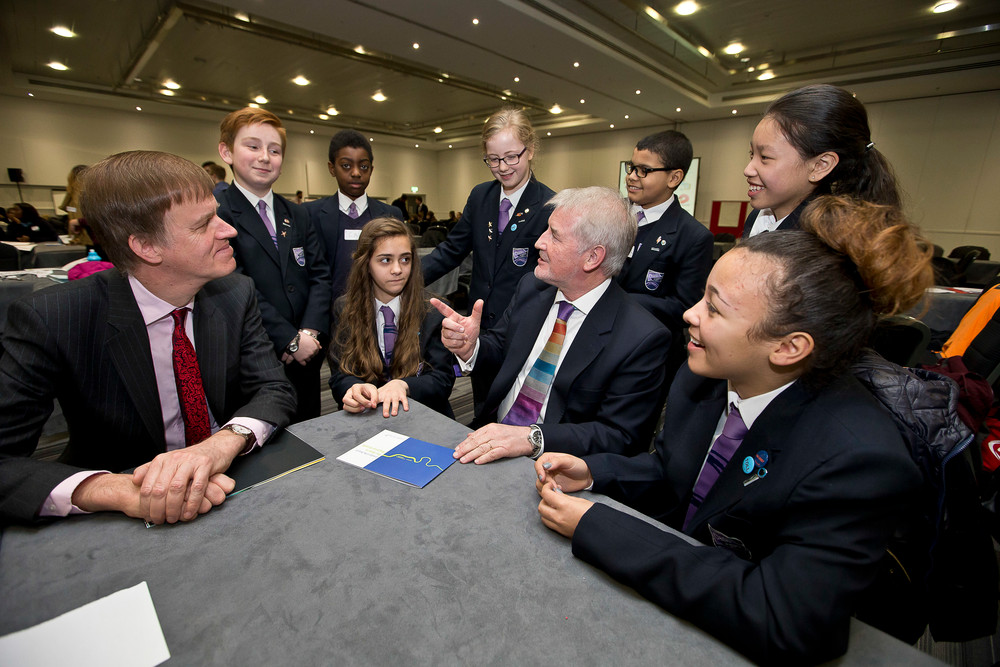 Ambassador Interviews
Engage girls who might shy away from more technical topics
Keeping the presentations short
Remember to cover the “so-what” factor
Be mindful of ambassadors time/schedules
Stakeholder Interviews
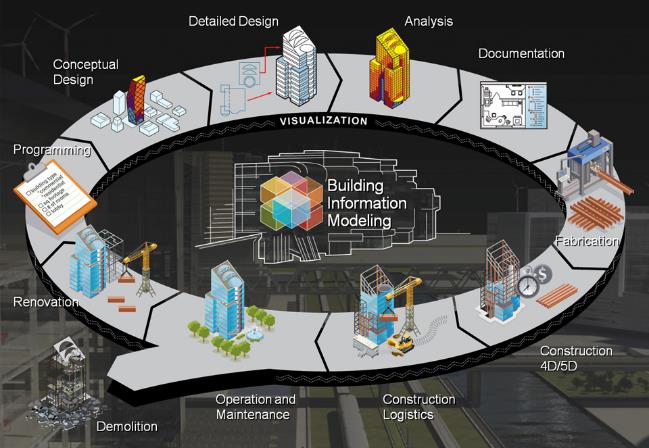 Gained insights on BIM and how to introduce this to students
Create the next generation of BIM workers
Emphasize collaboration side of BIM
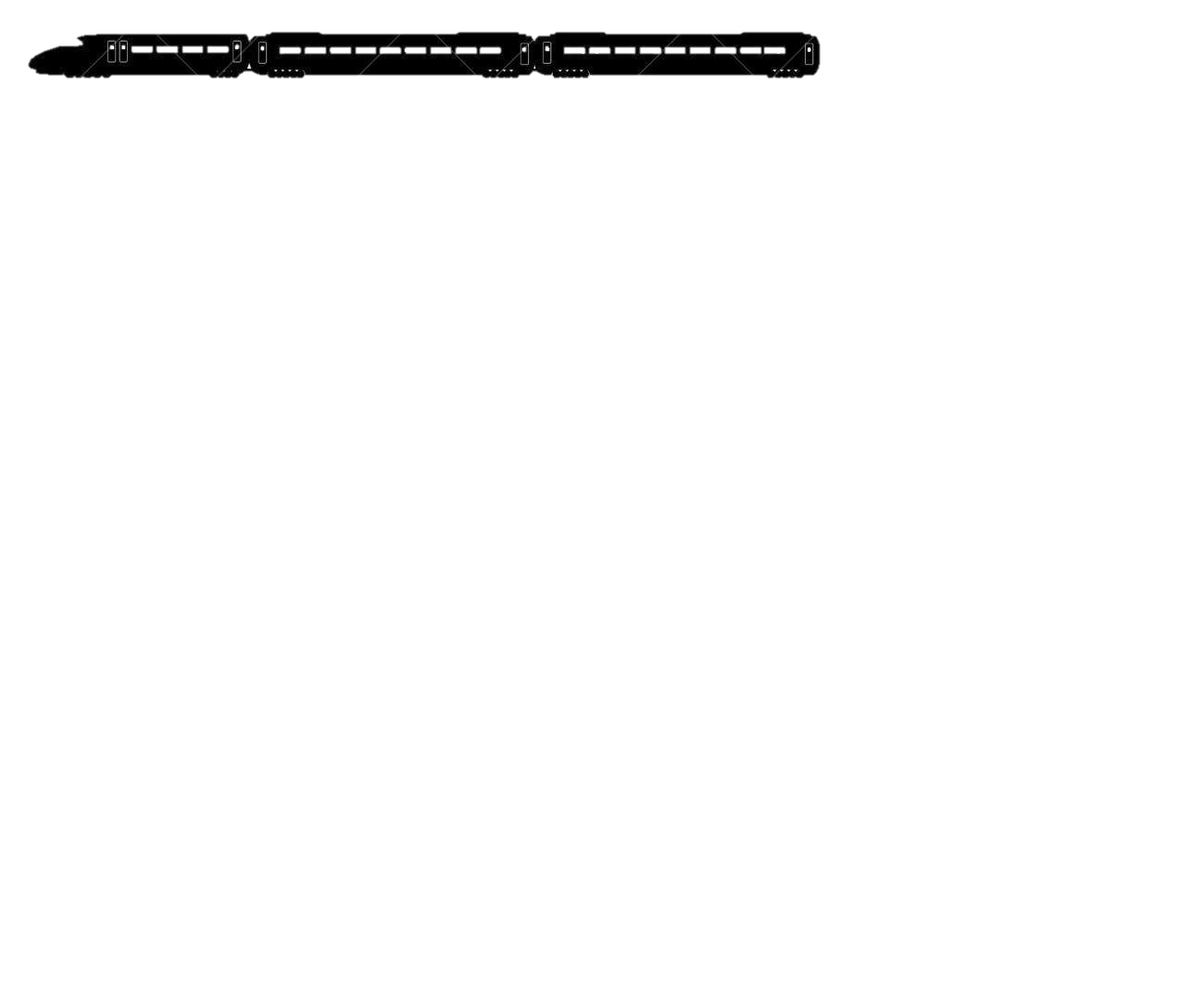 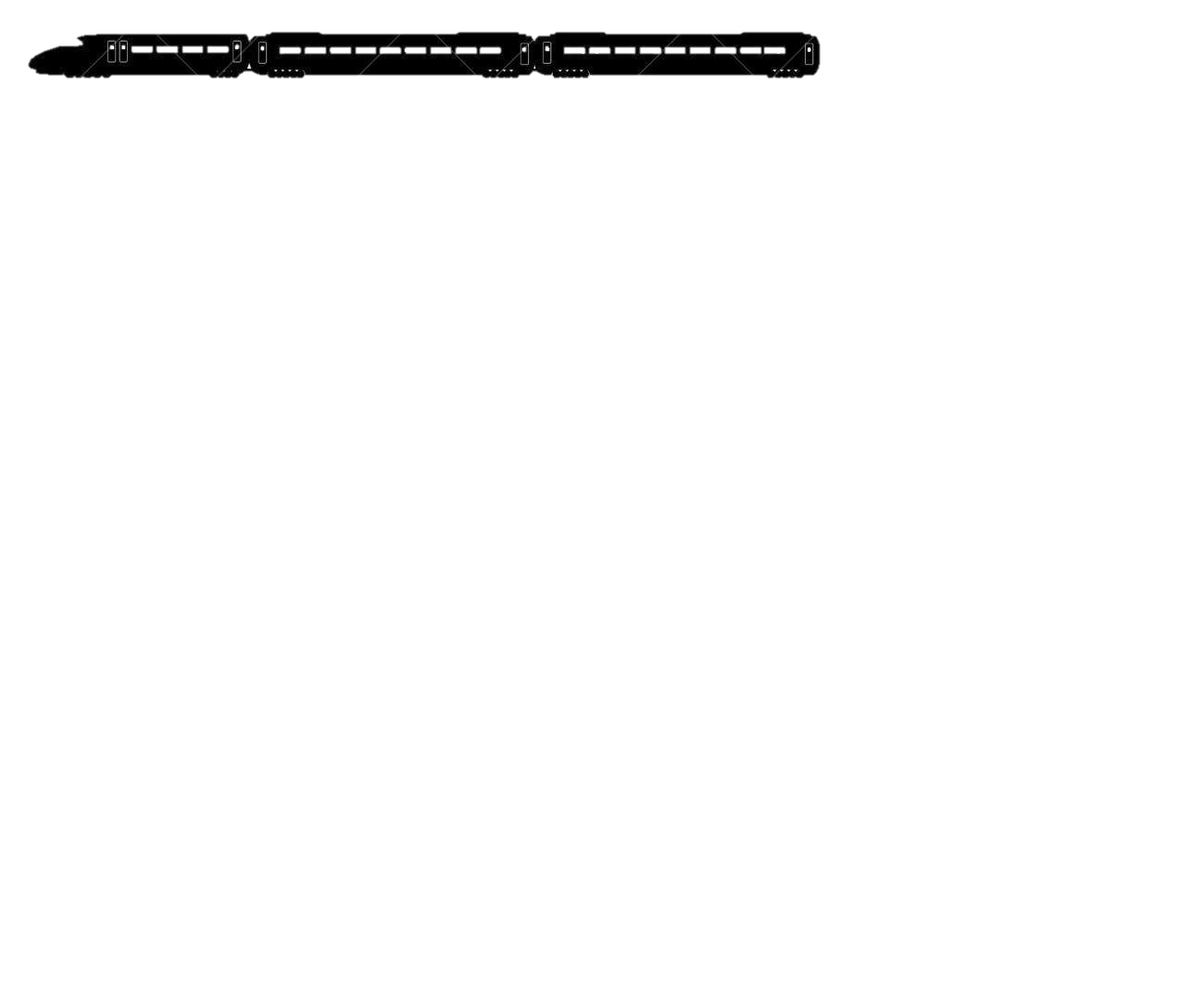 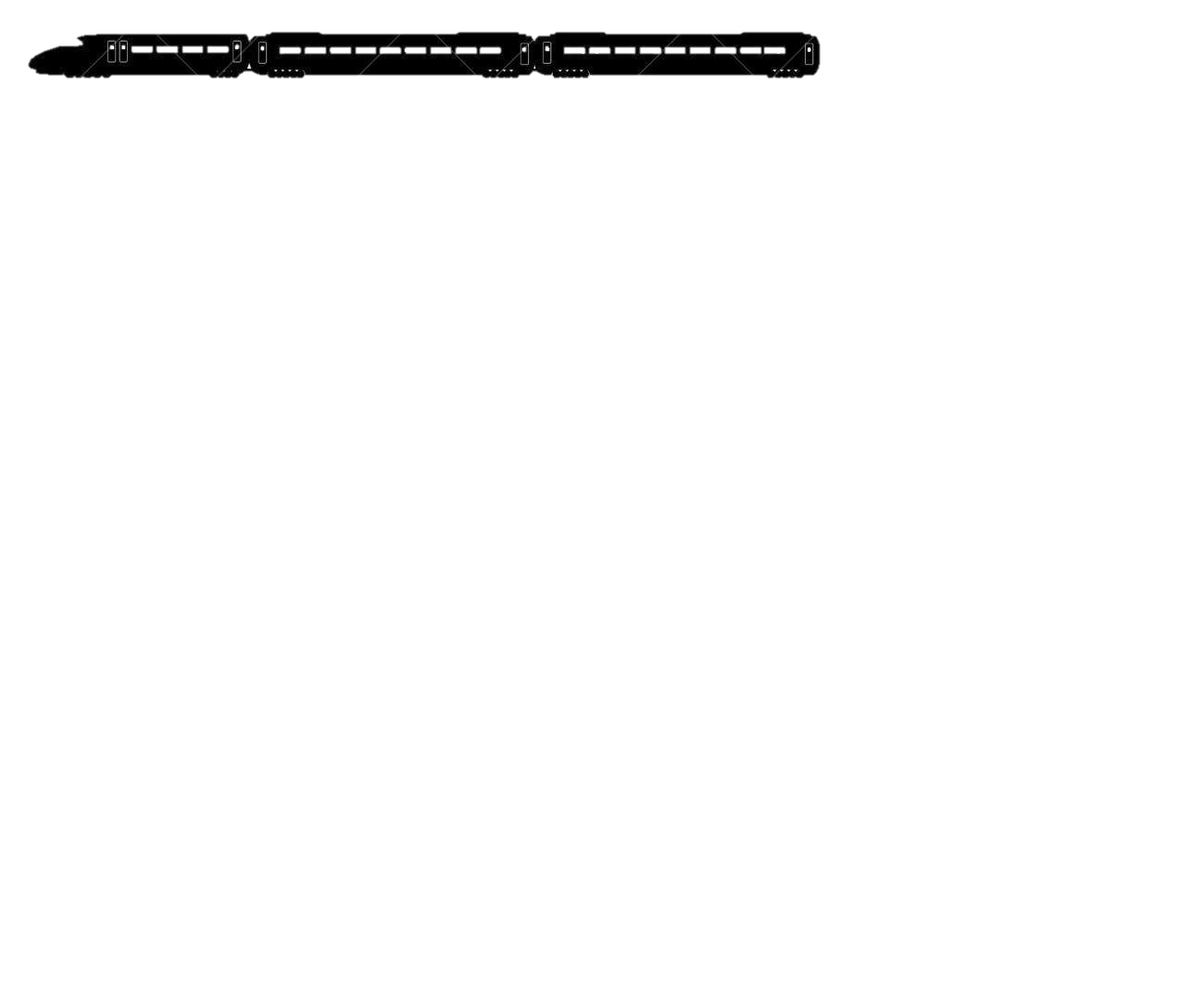 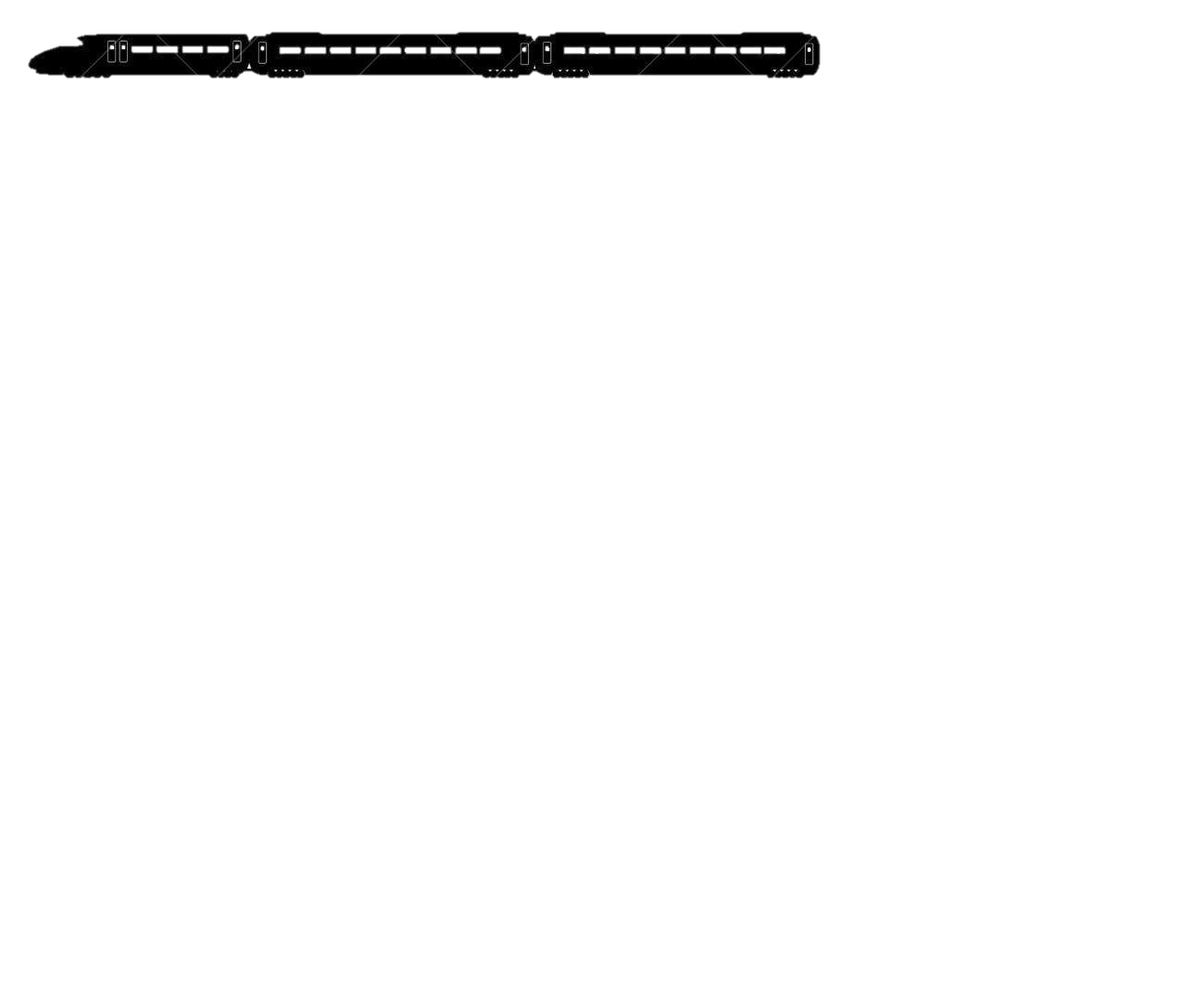 Initial Program Criteria
Maps to one or more vocational qualifications
Adaptable to different schools
10-12 week program
Open-ended design focus
Representative of STEM-related careers
Flexible time commitments for ambassadors
‘Build Your Own Digital Railway’
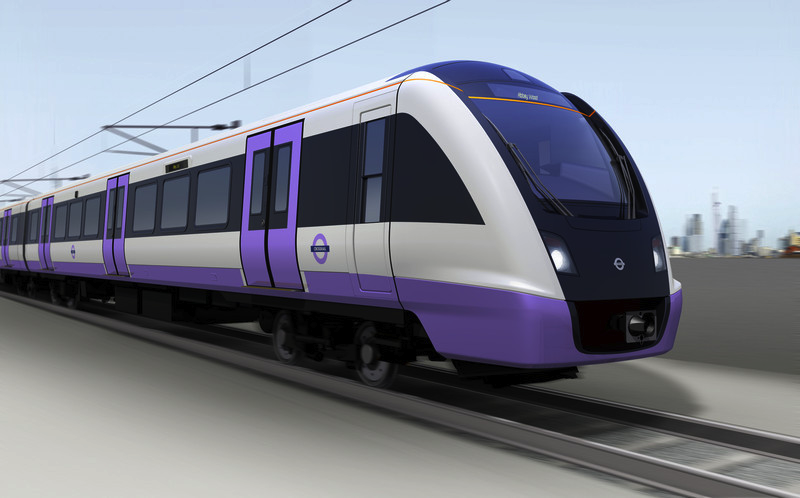 Explores 5 Phases of BIM
Students design their own ‘Digital Railway’ which will encompass the entire railway experience from stations to the trains
Brief kept open ended 
Students provided with Crossrail information for inspiration
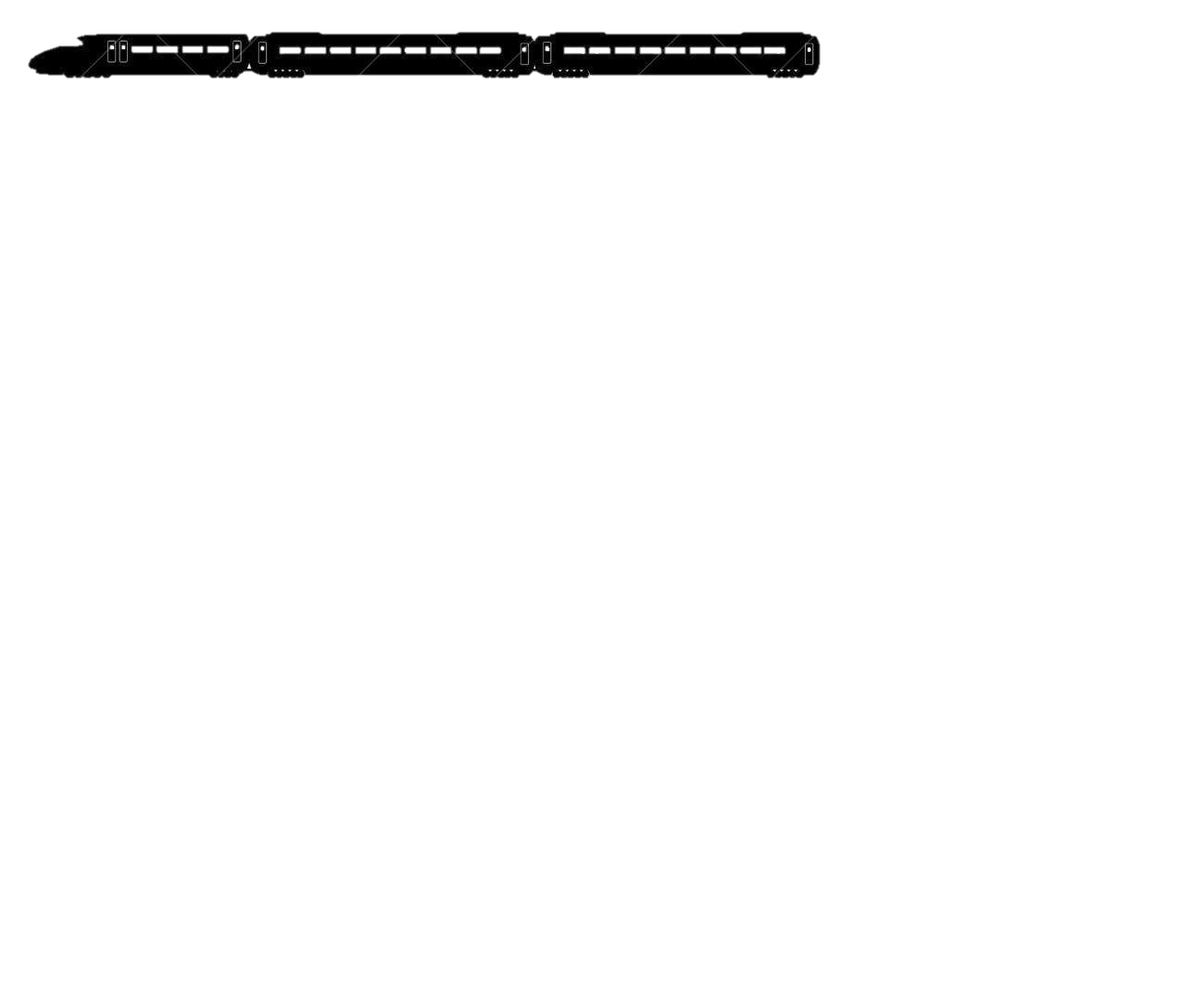 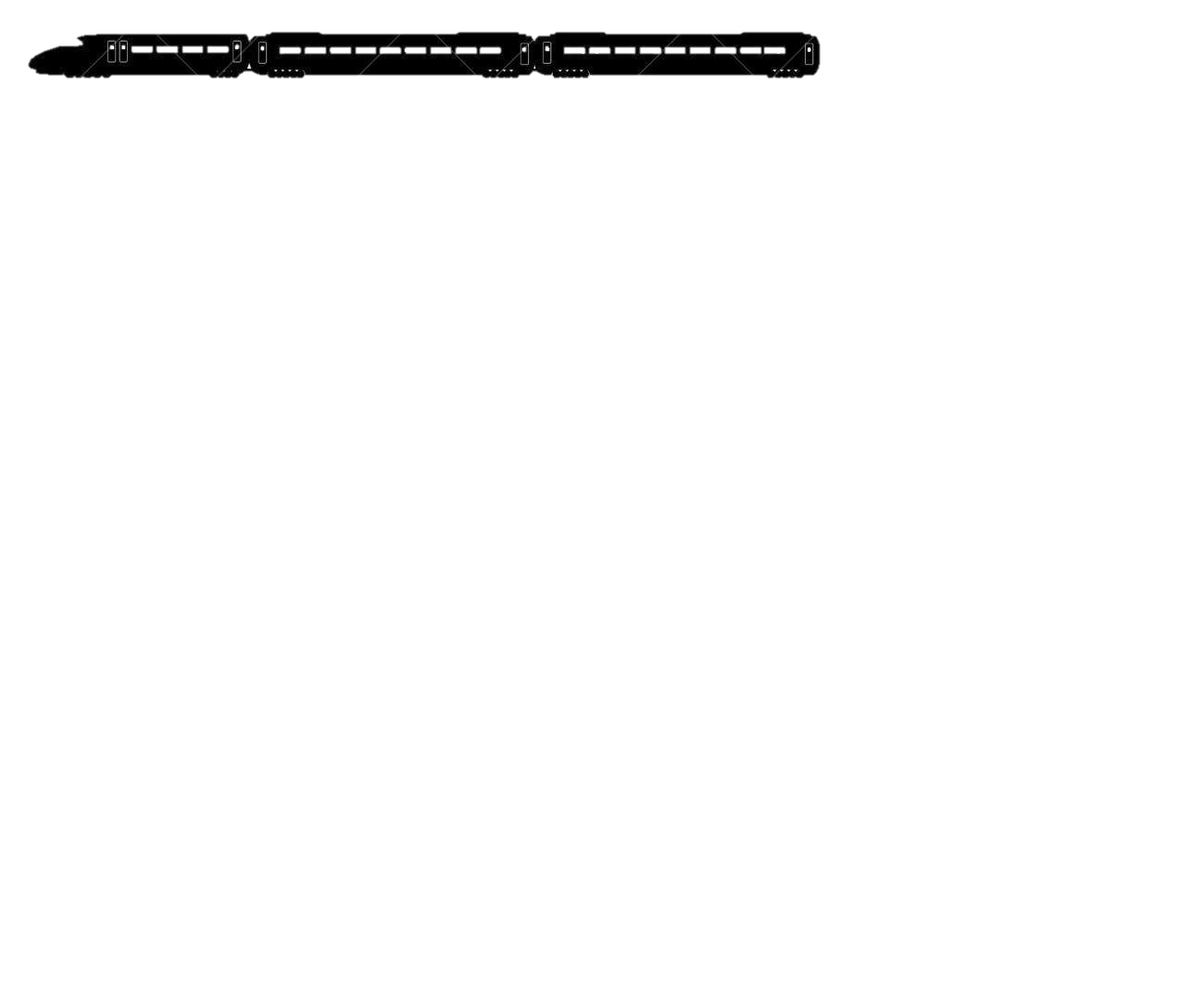 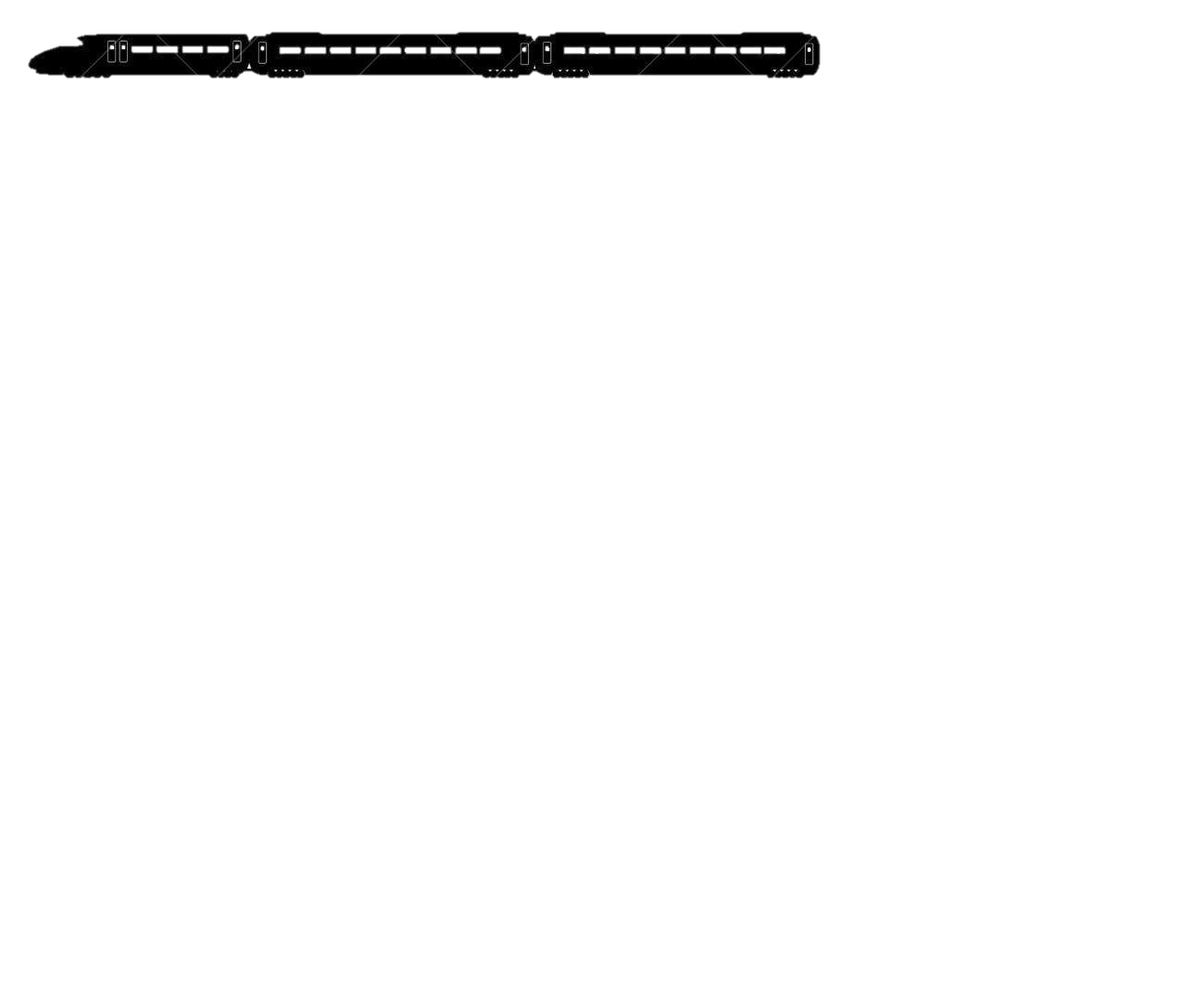 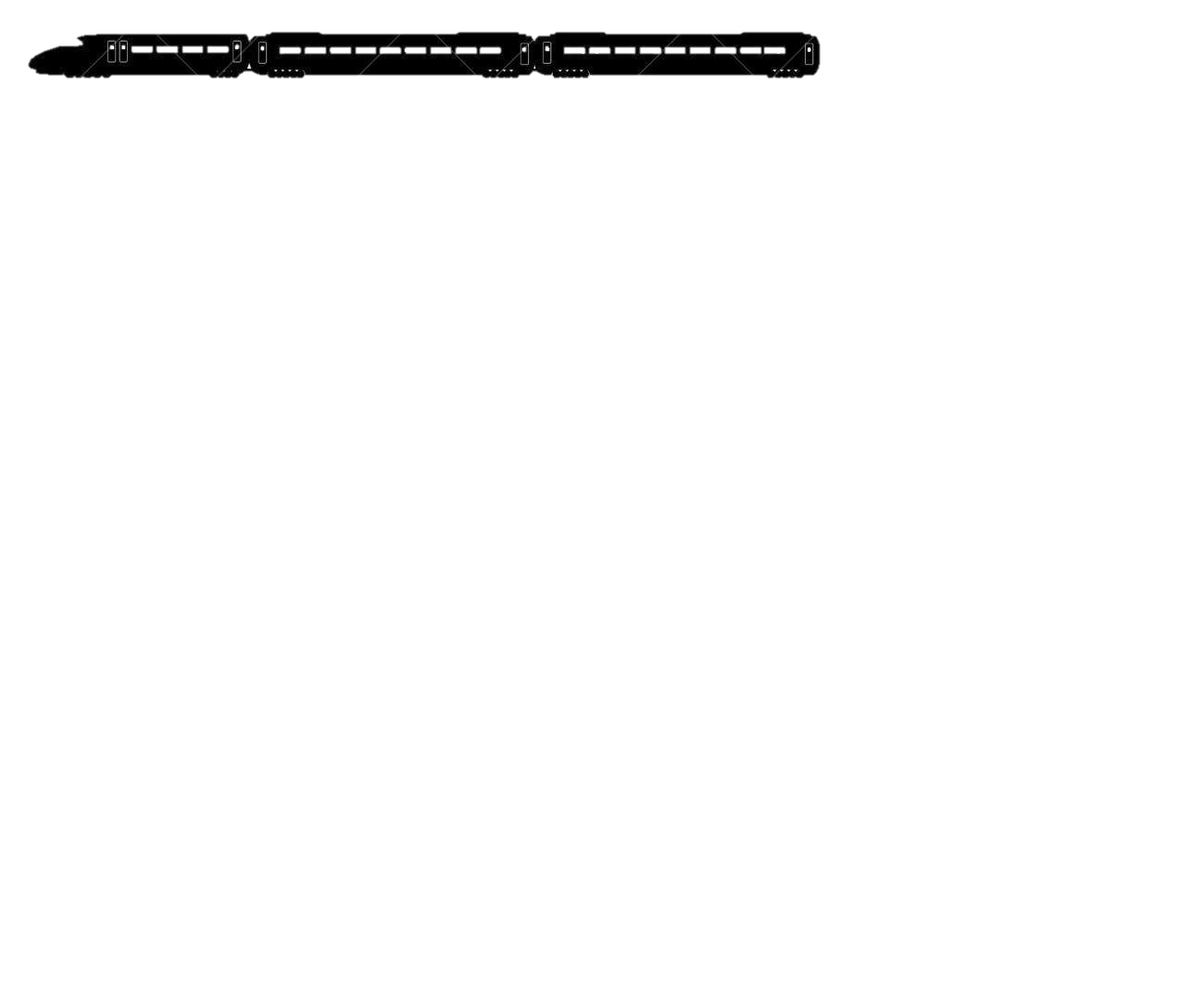 Learning Outcomes and Qualifications
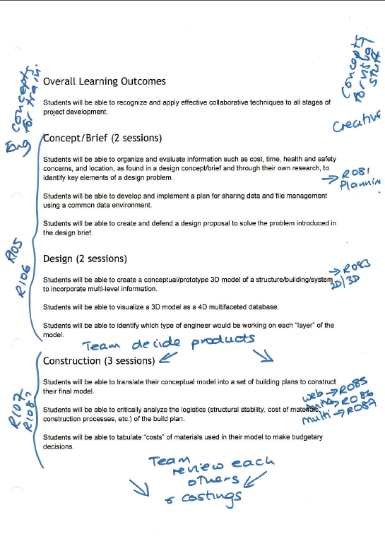 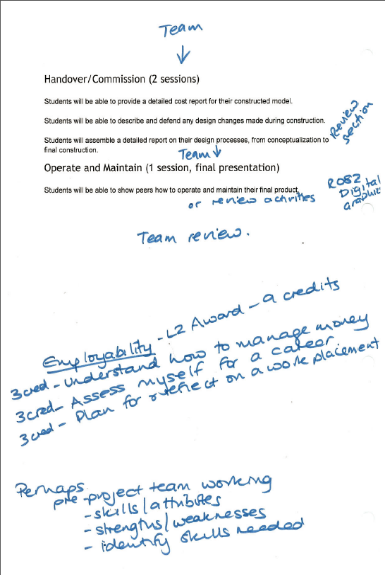 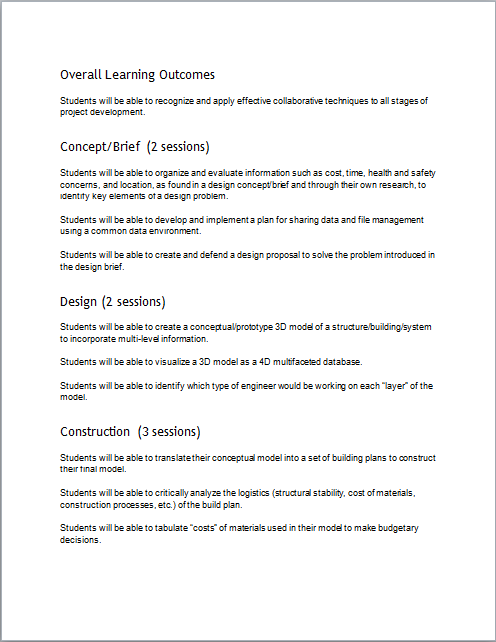 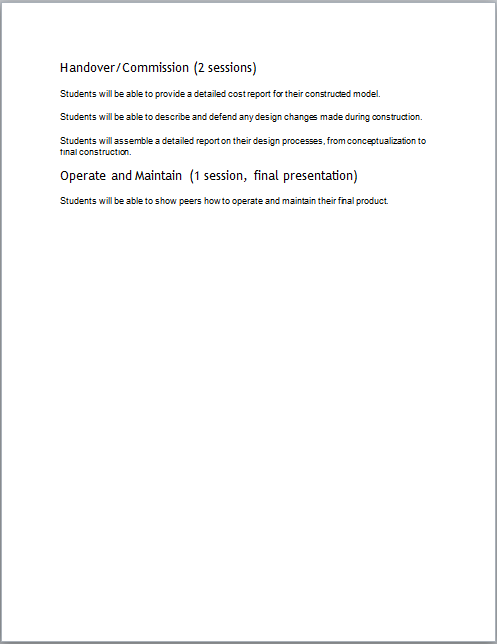 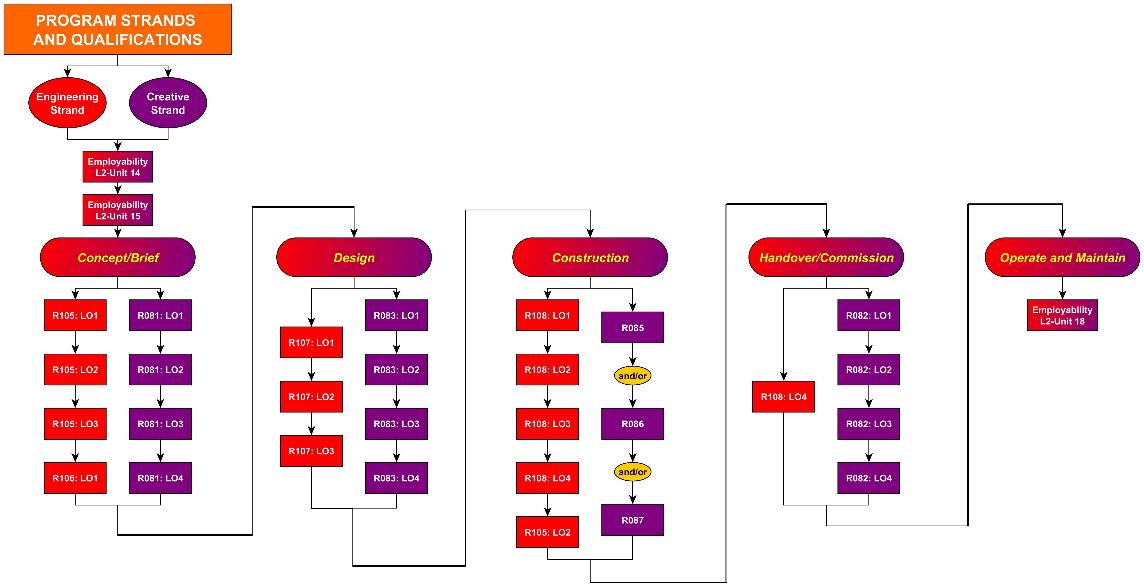 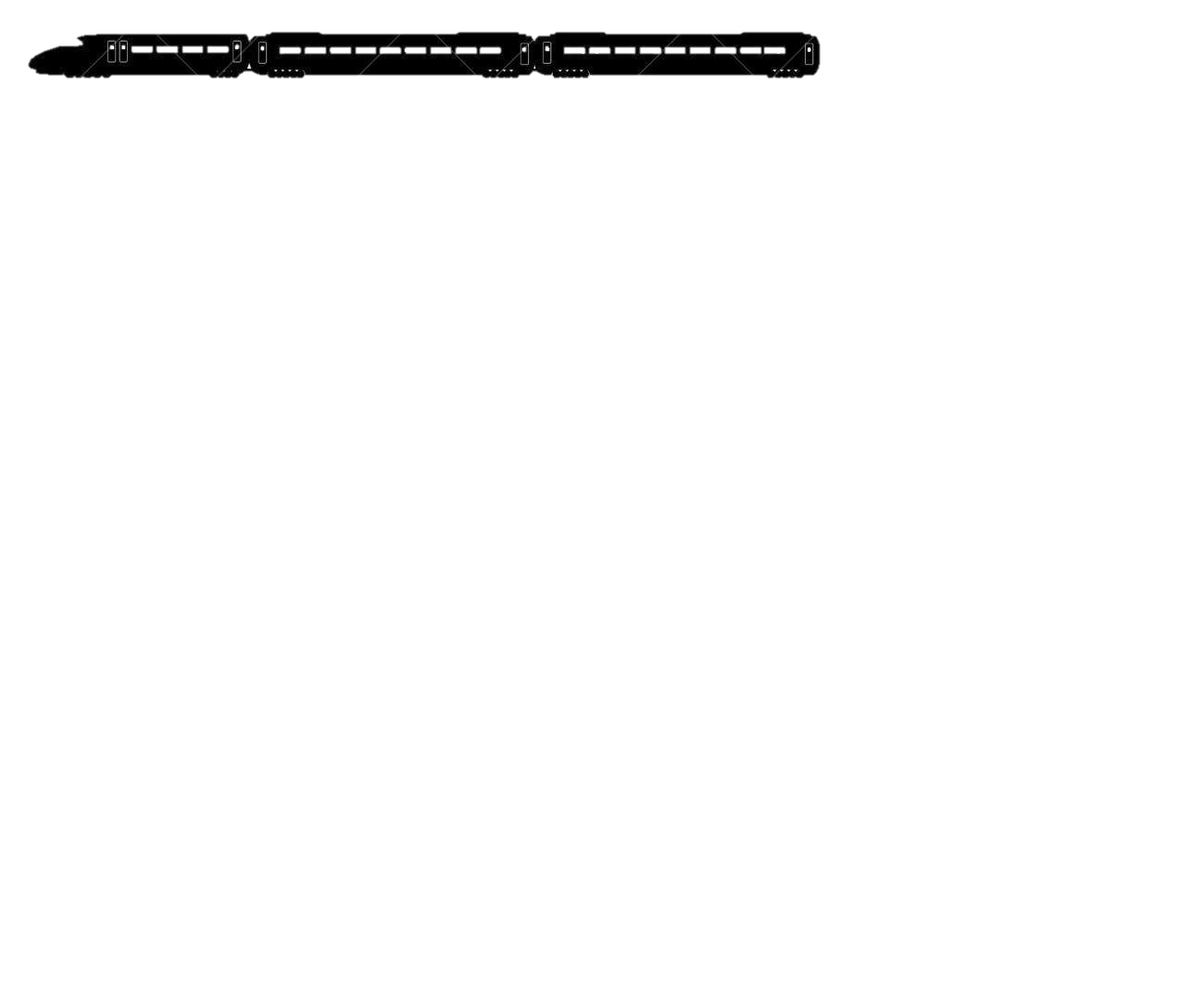 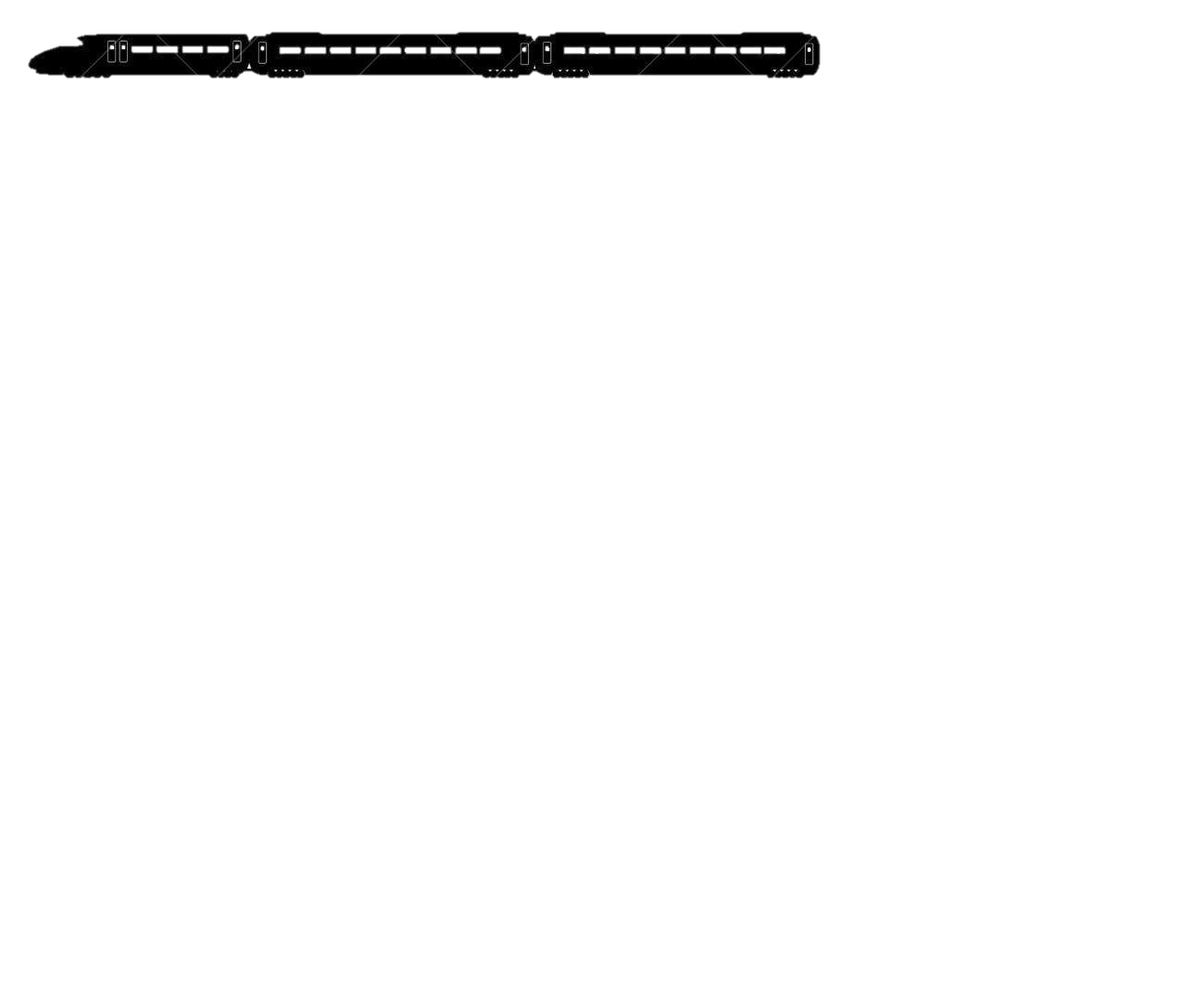 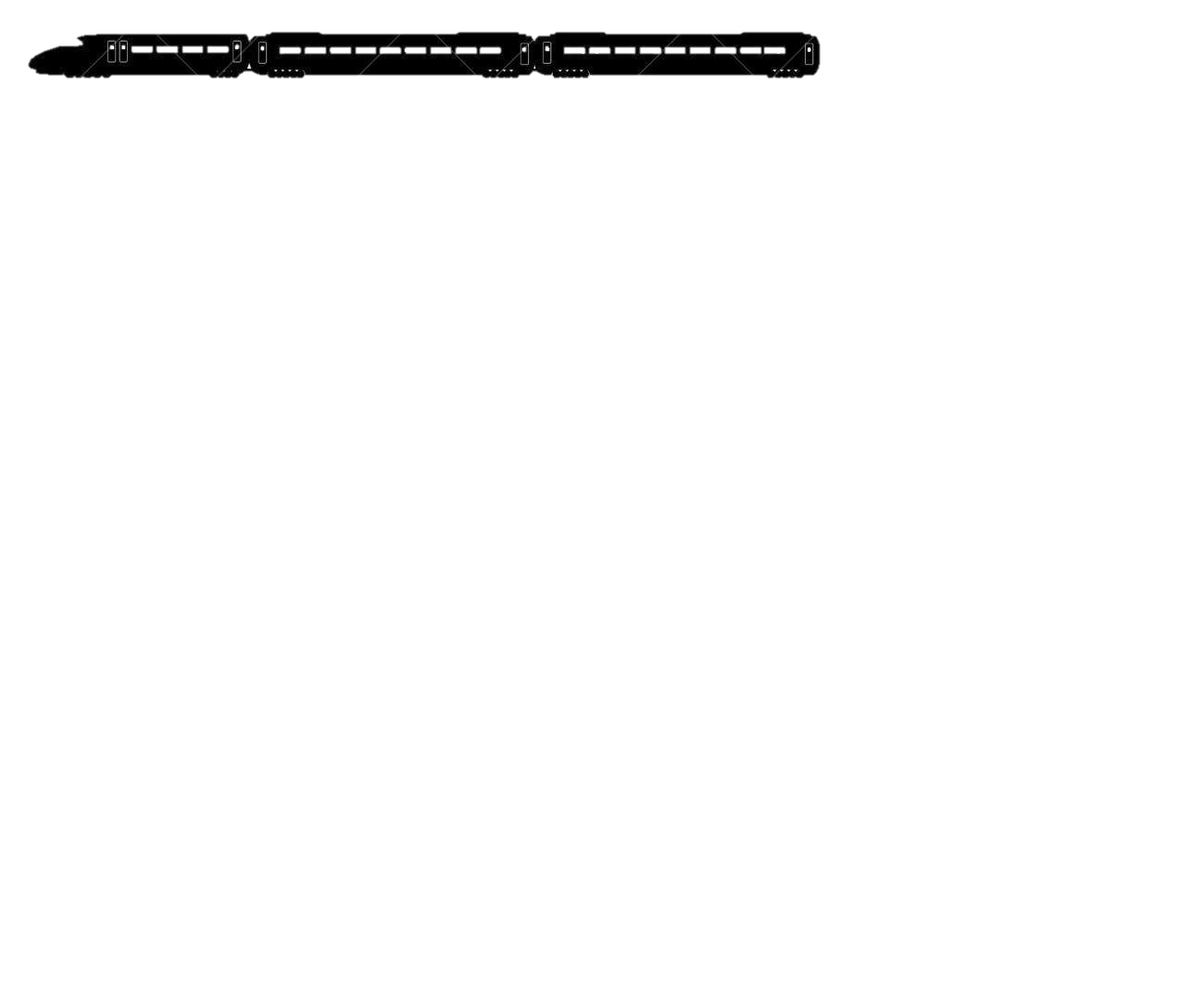 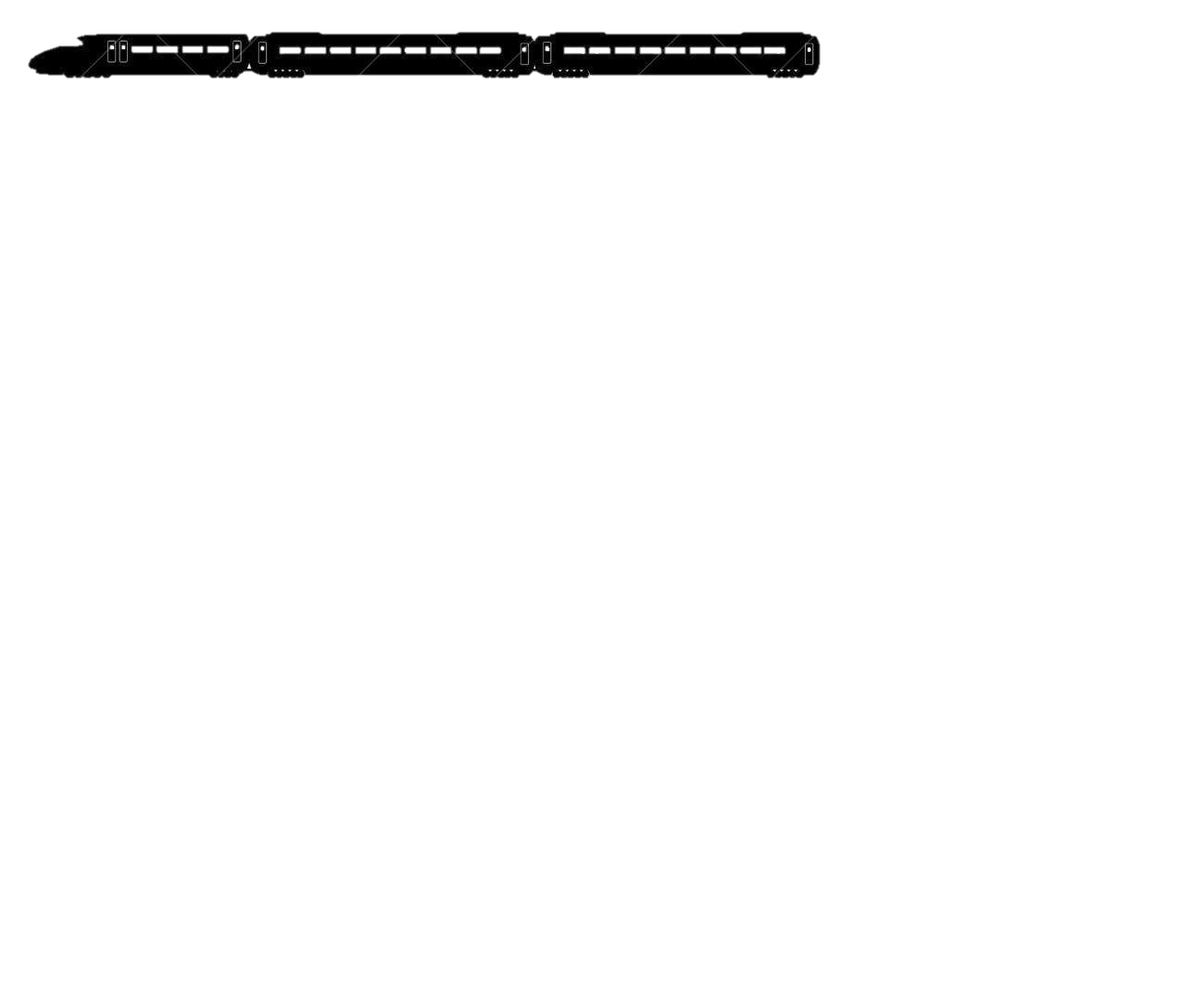 Final Criteria and Program Overview
10- 12 week program
Maps to three qualifications
Incorporates Crossrail concepts and corporate values
Open-ended problem that engages and encourages student creativity and collaboration
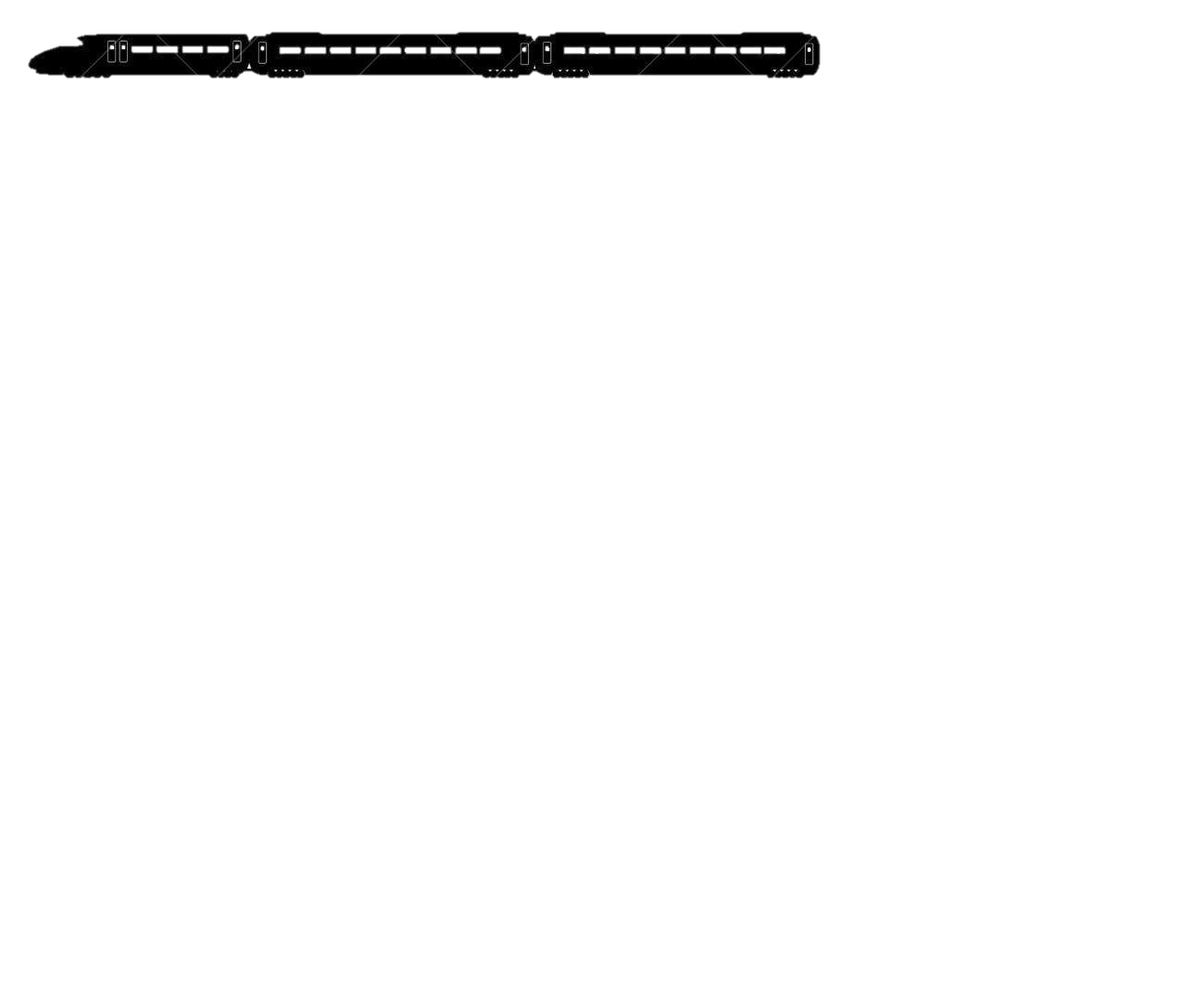 Encourages students (especially girls) to pursue engineering careers
Adaptable to different schools’ curriculum
Teachers serve as main program facilitator
Ambassadors serve as mentors
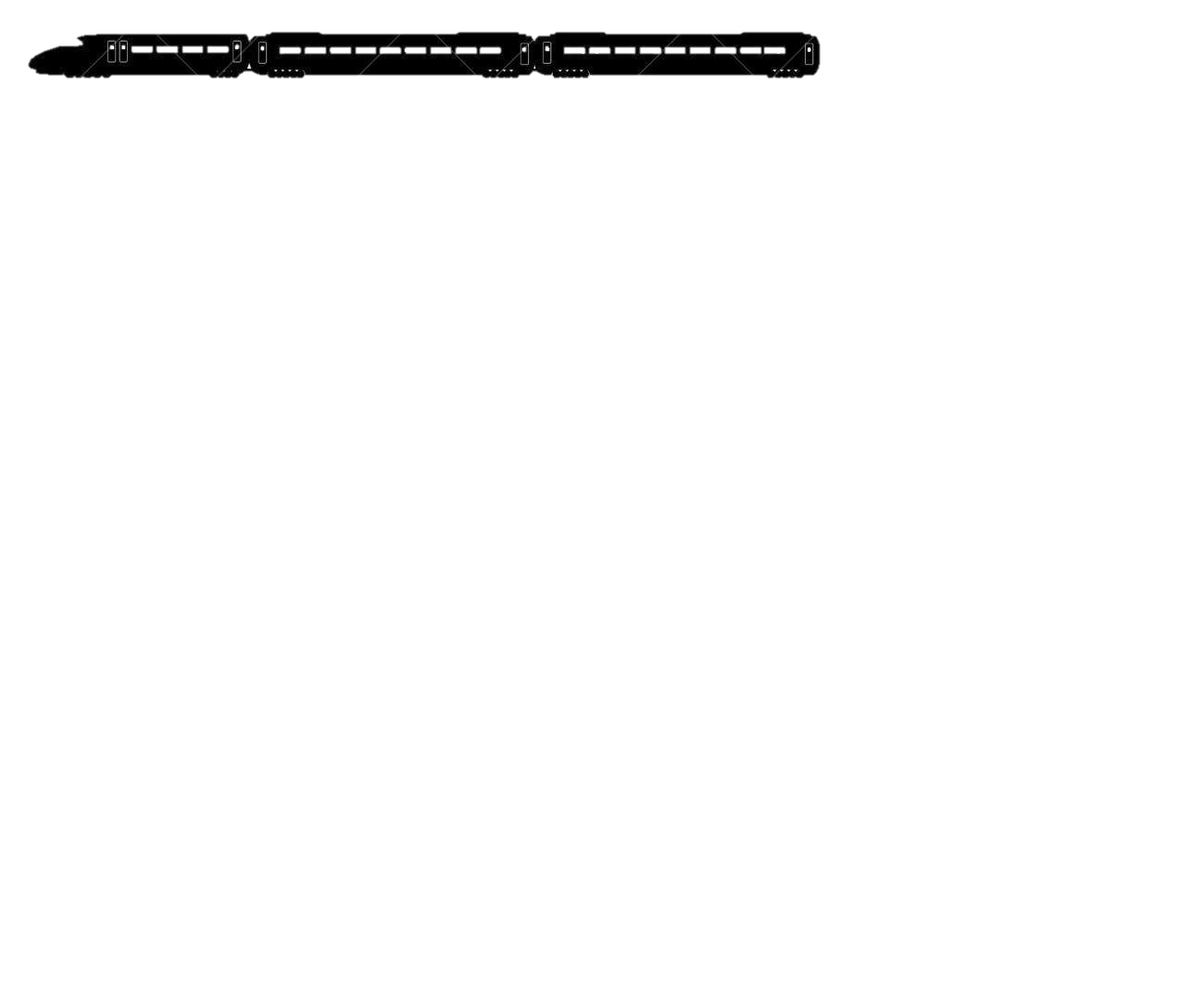 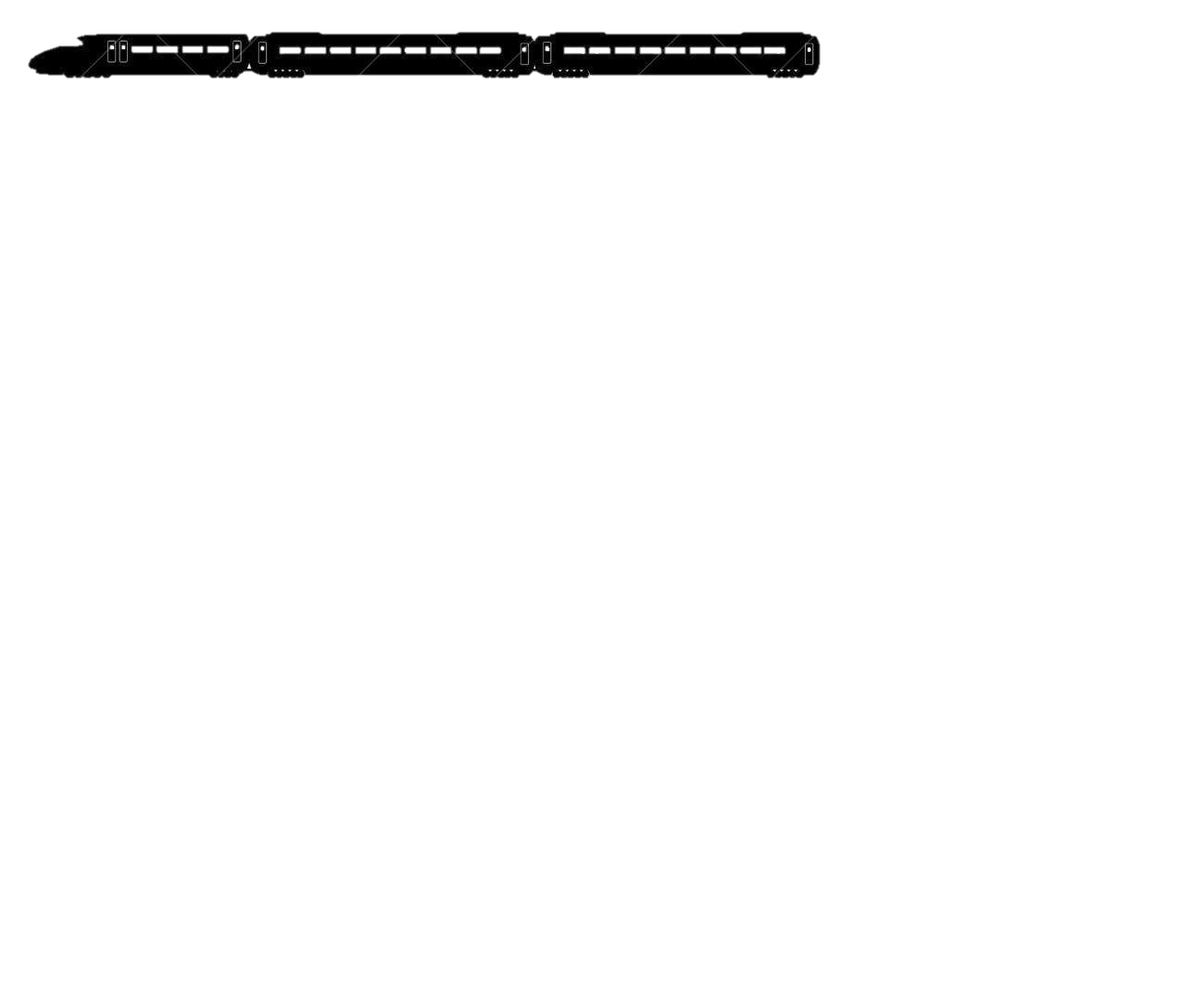 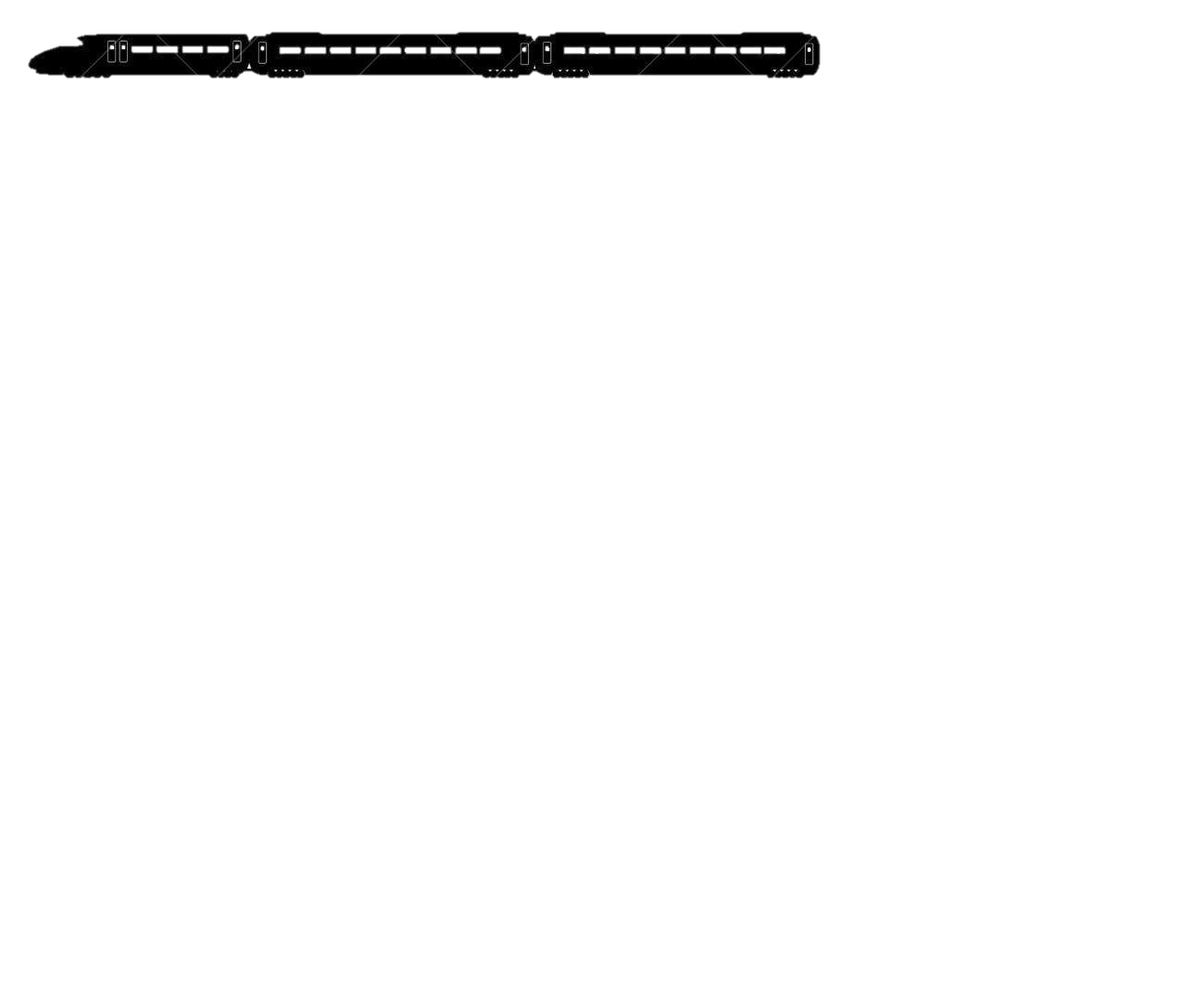 Supporting Documents
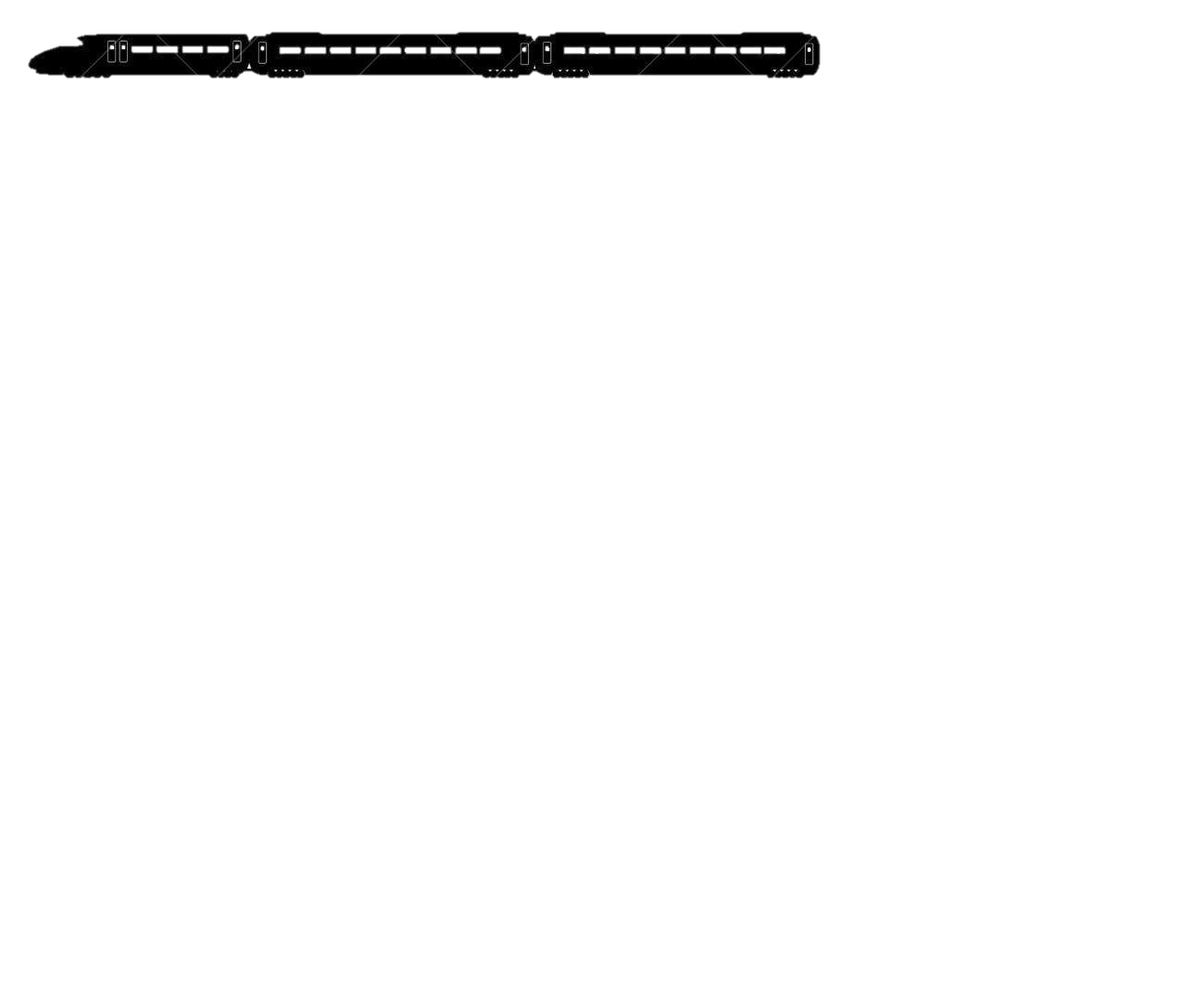 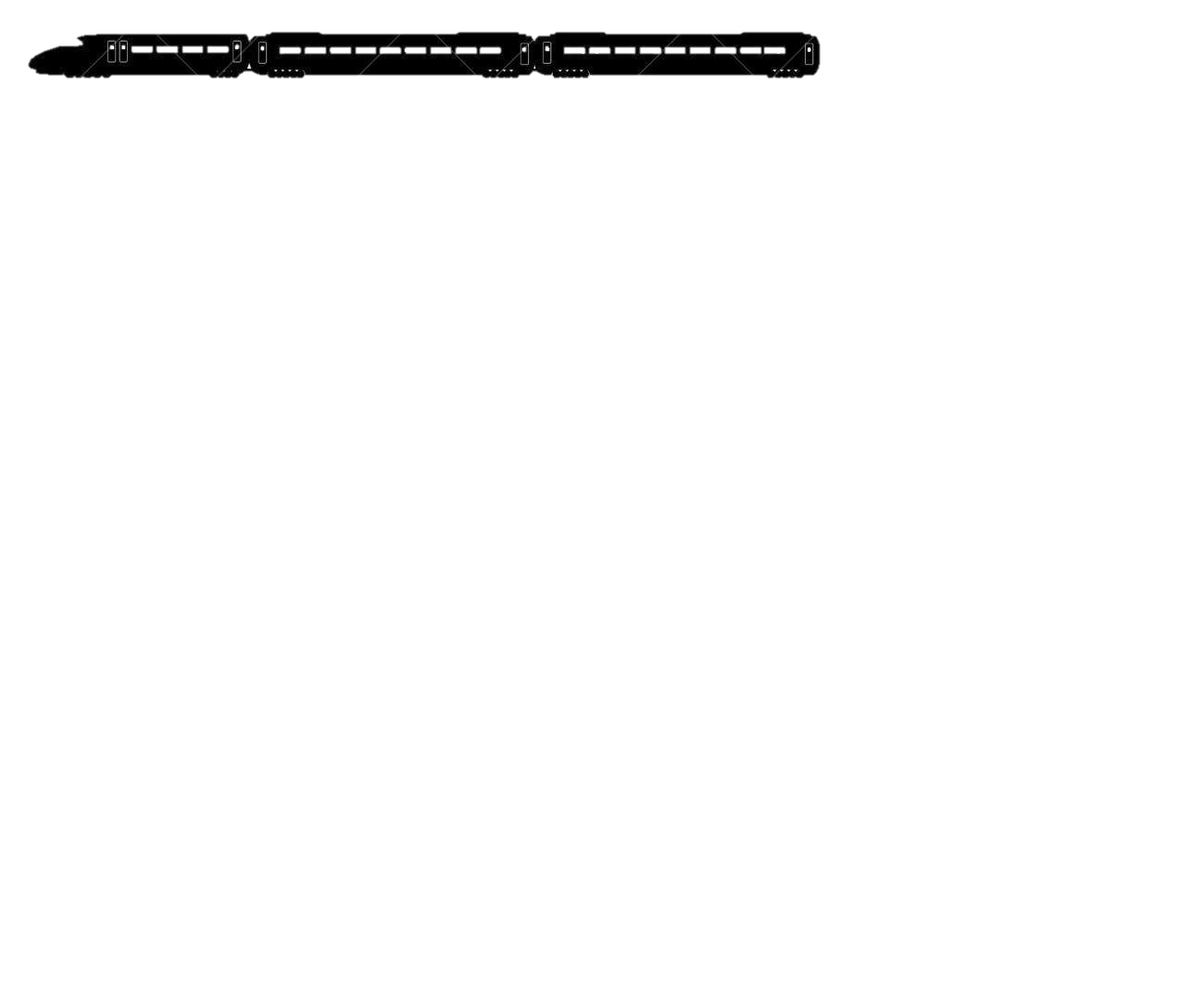 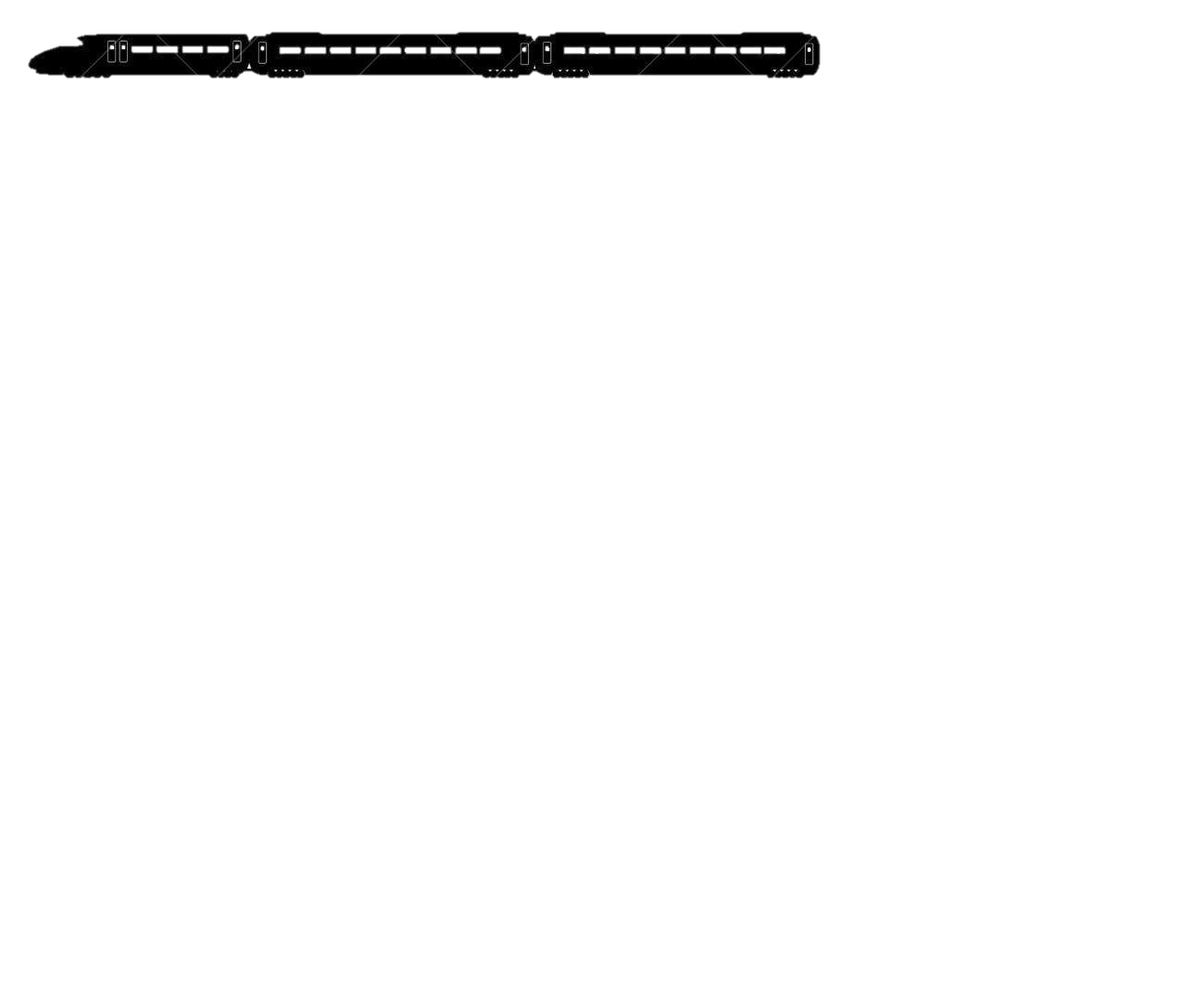 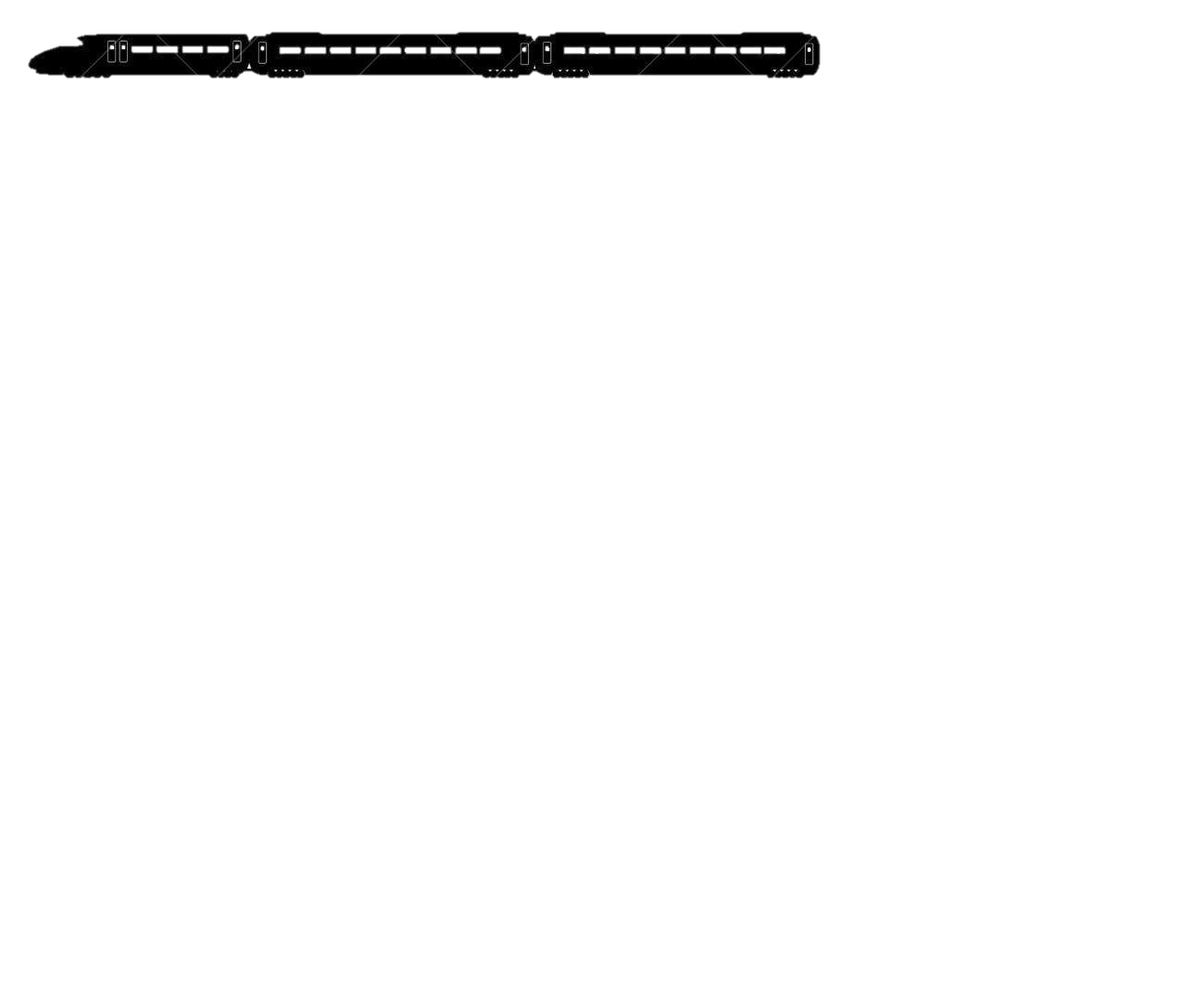 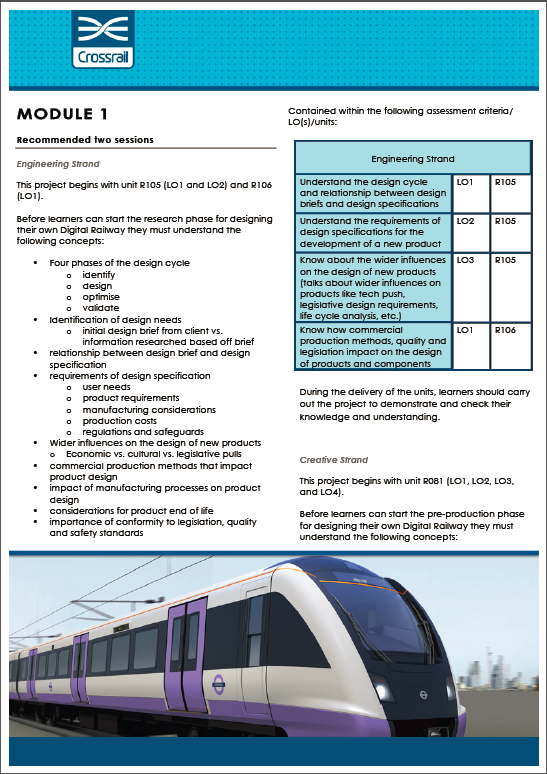 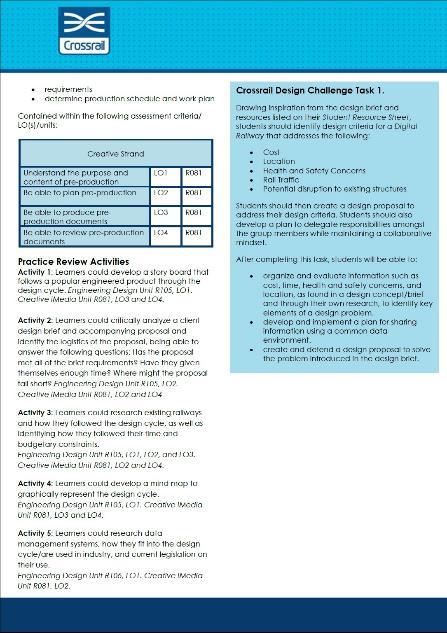 Teacher Delivery Handbook
Section for each strand
Summary of key concepts
List of learning outcomes
Suggested activities for each module
Crossrail Design Challenge Task
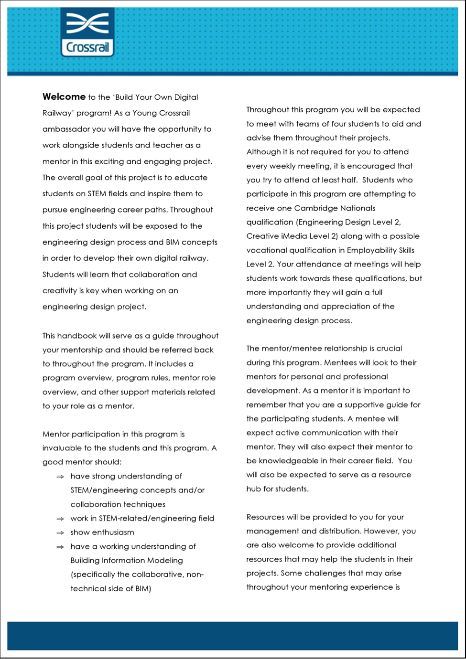 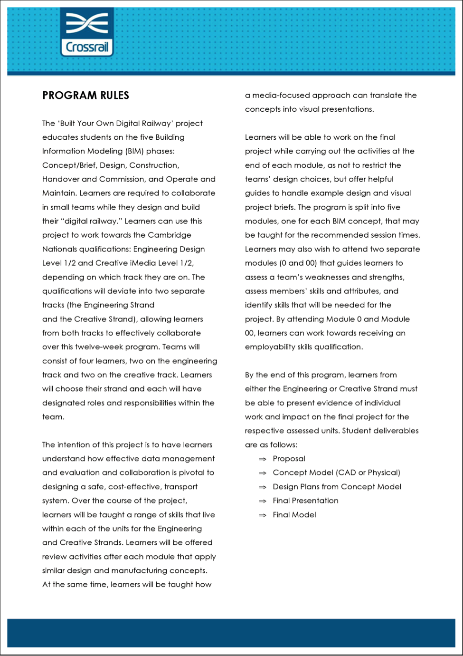 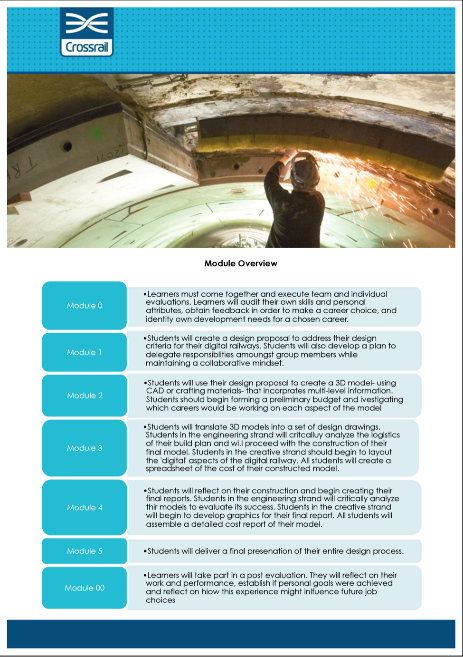 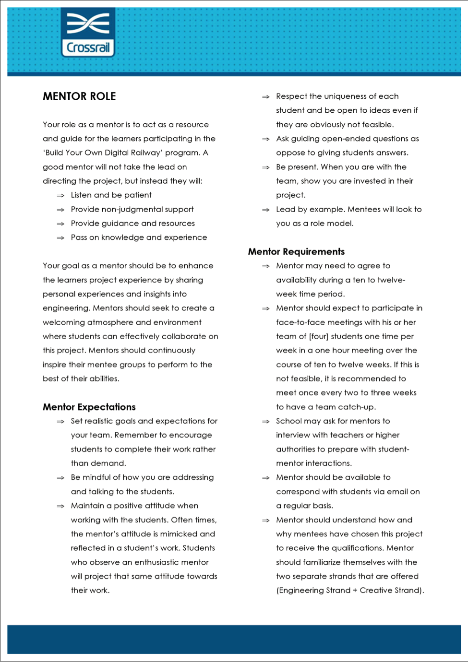 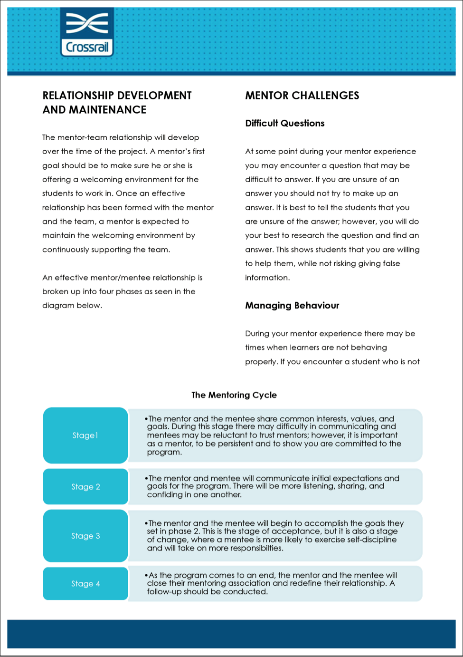 Mentor Handbook
Program Welcome
Program Rules
Module Overview
Mentor Role/ Expectations/ Requirements
Relationship Development and Maintenance
Mentoring Challenges
Student Resource Guide
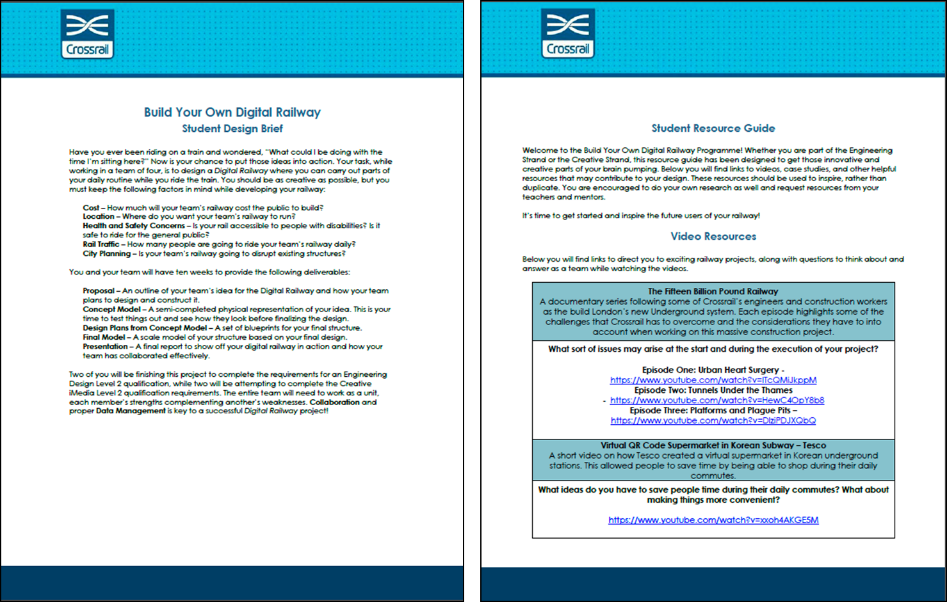 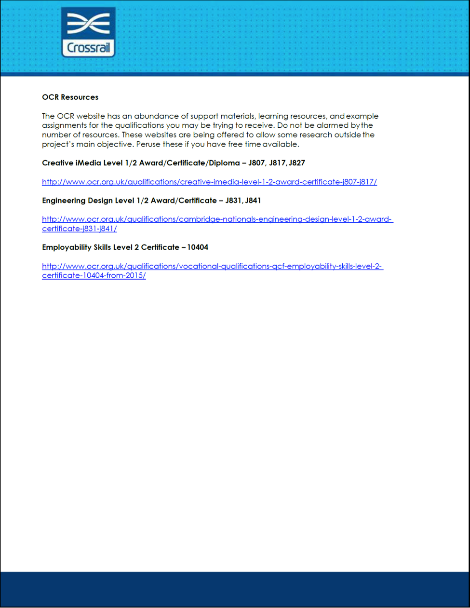 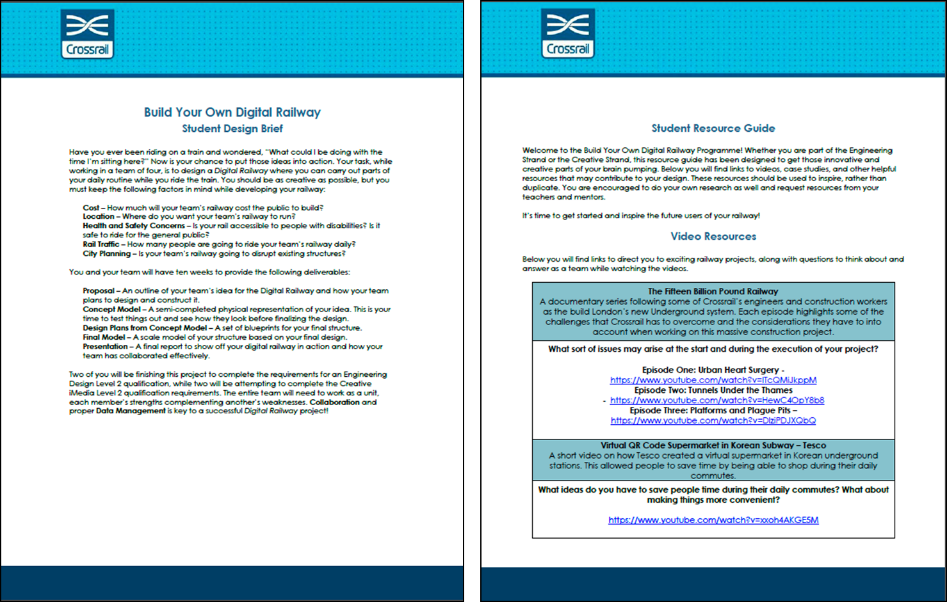 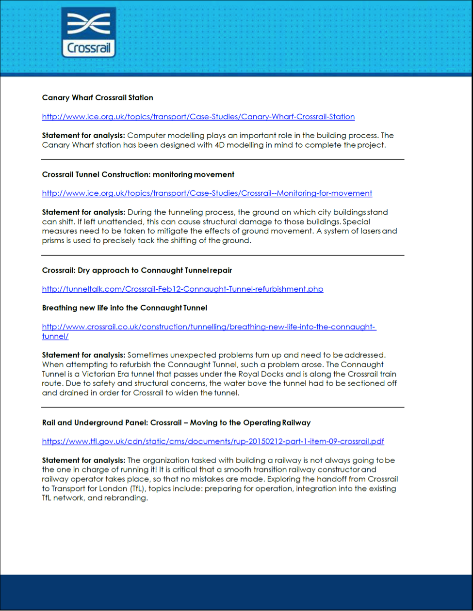 Student Design Brief
Video Resources
Case studies
OCR resources
Construction Guide
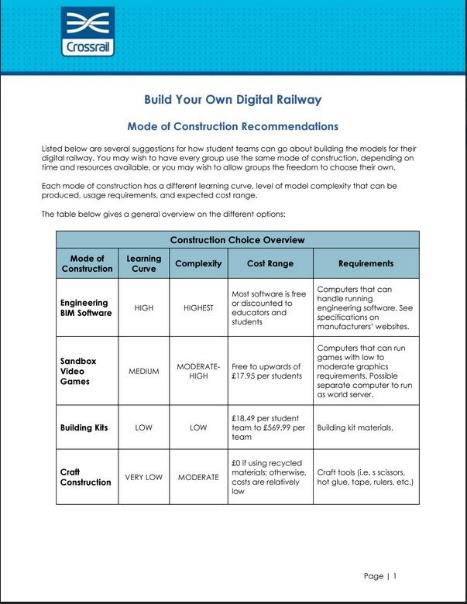 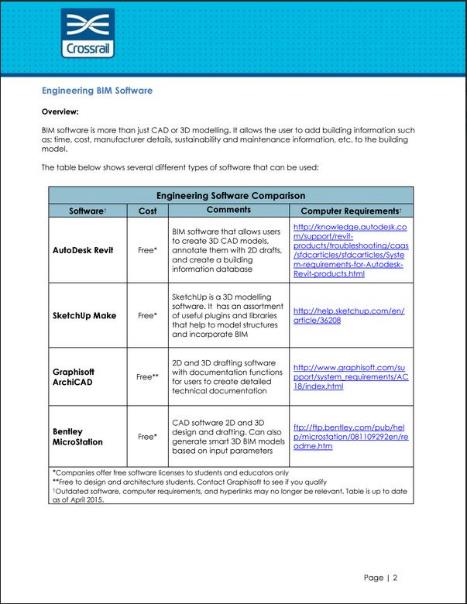 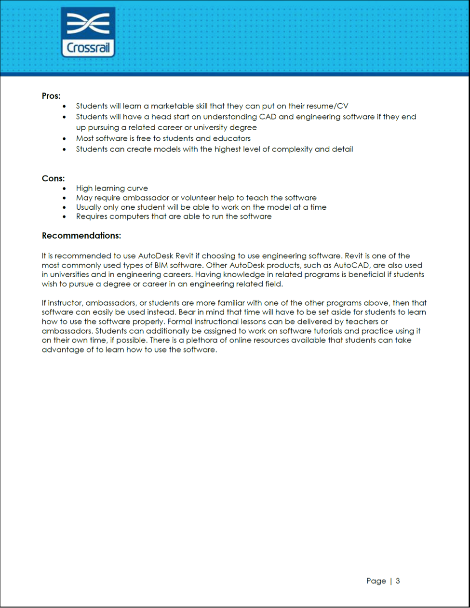 Construction choice overview
Section for each method of construction
Method overview
Method pros and cons
Method recommendation
Recommendations
Pilot program with schools
Information hub that serves as common database for all students
Project hand-off program
Project showcase events
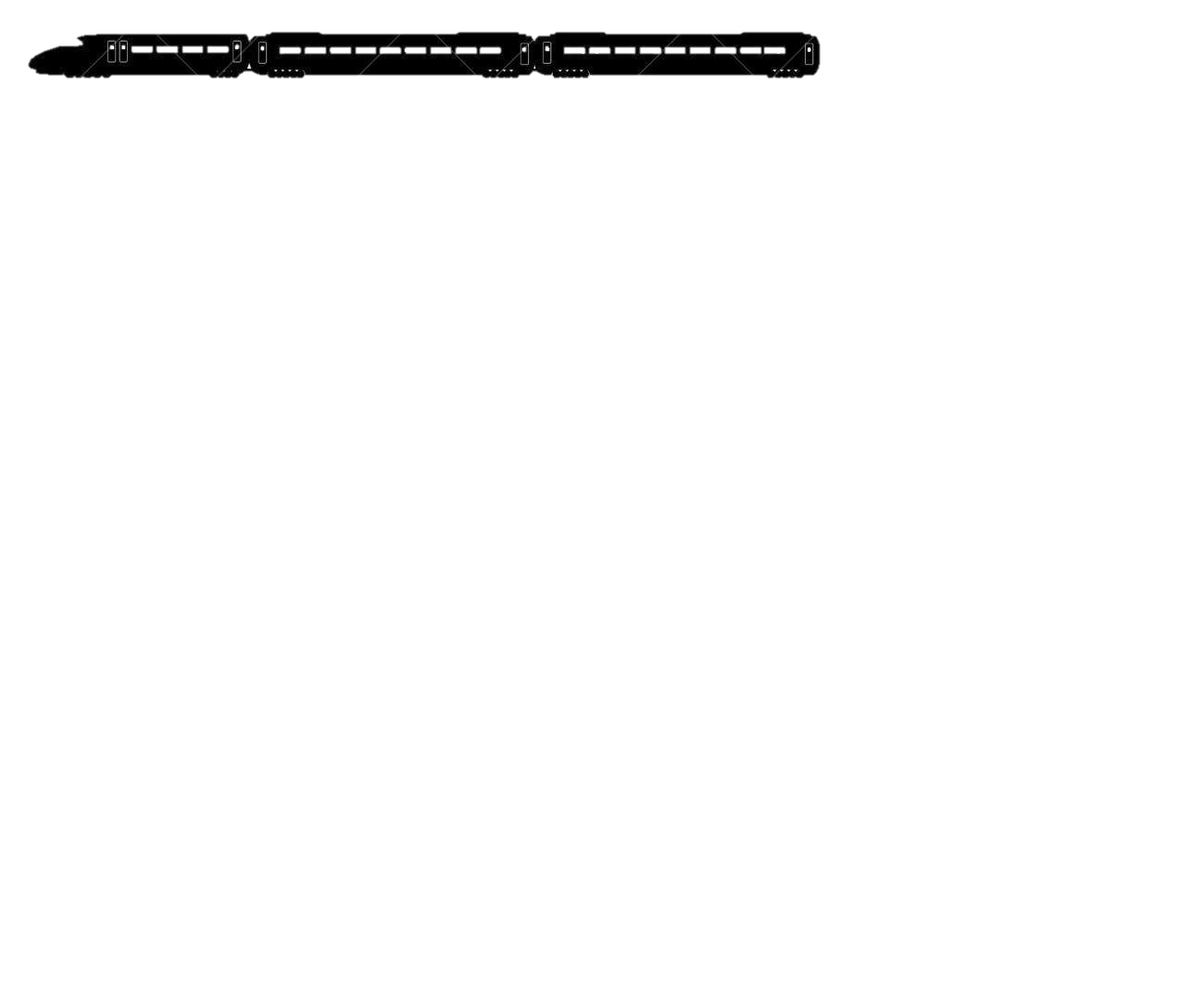 Teacher briefing and orientation sessions
Ambassador team mentors
Project Updating Guide/Checklist
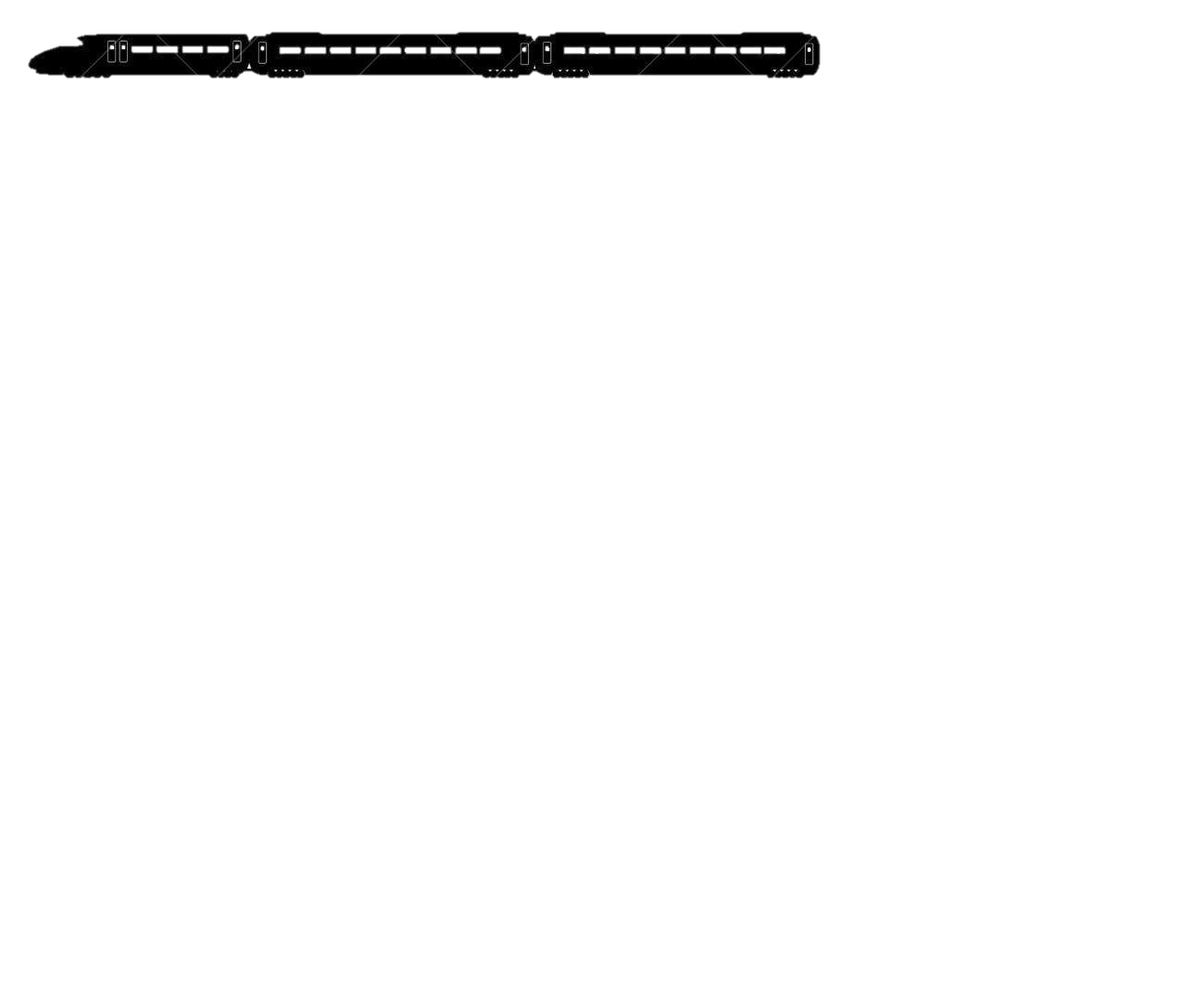 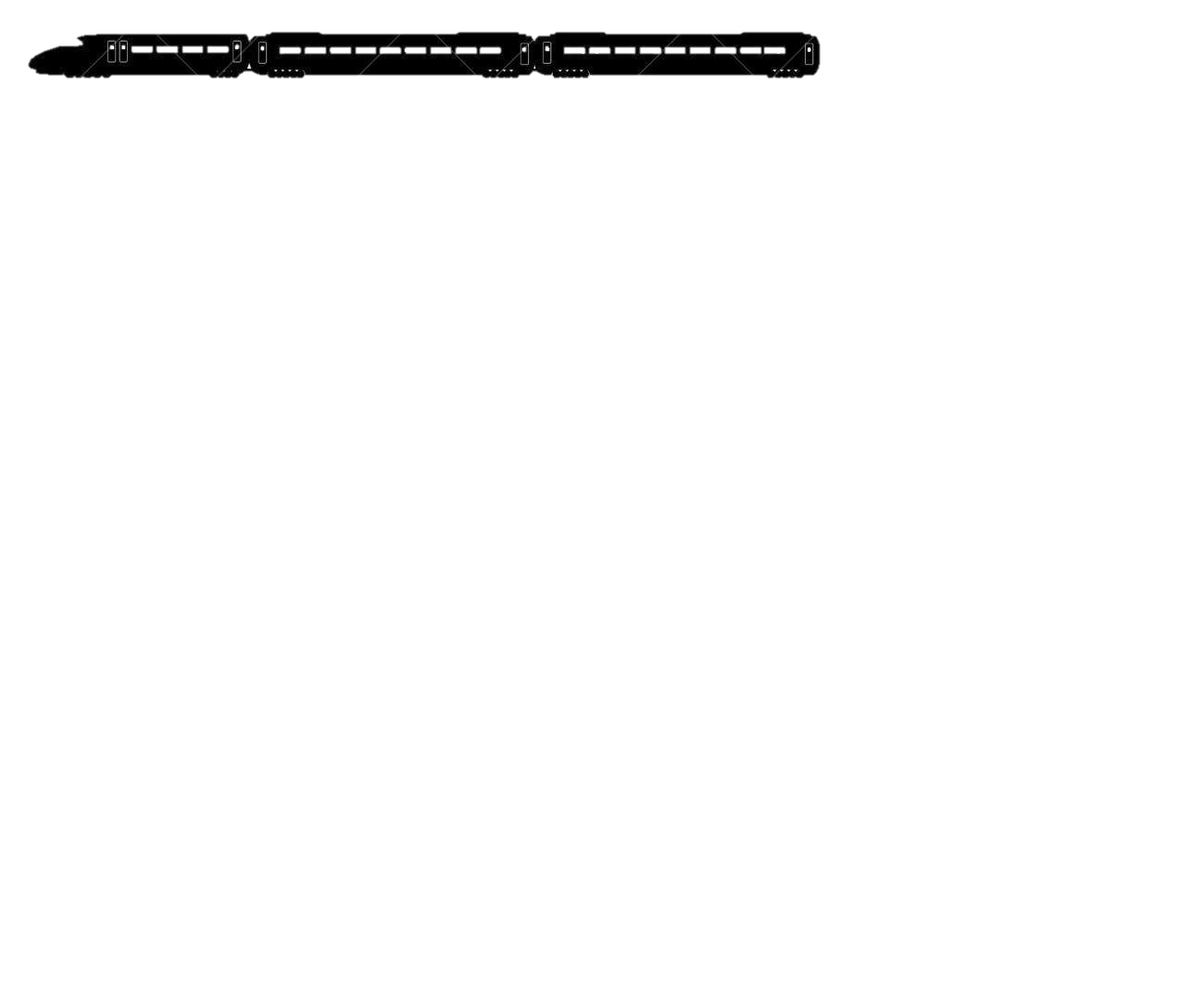 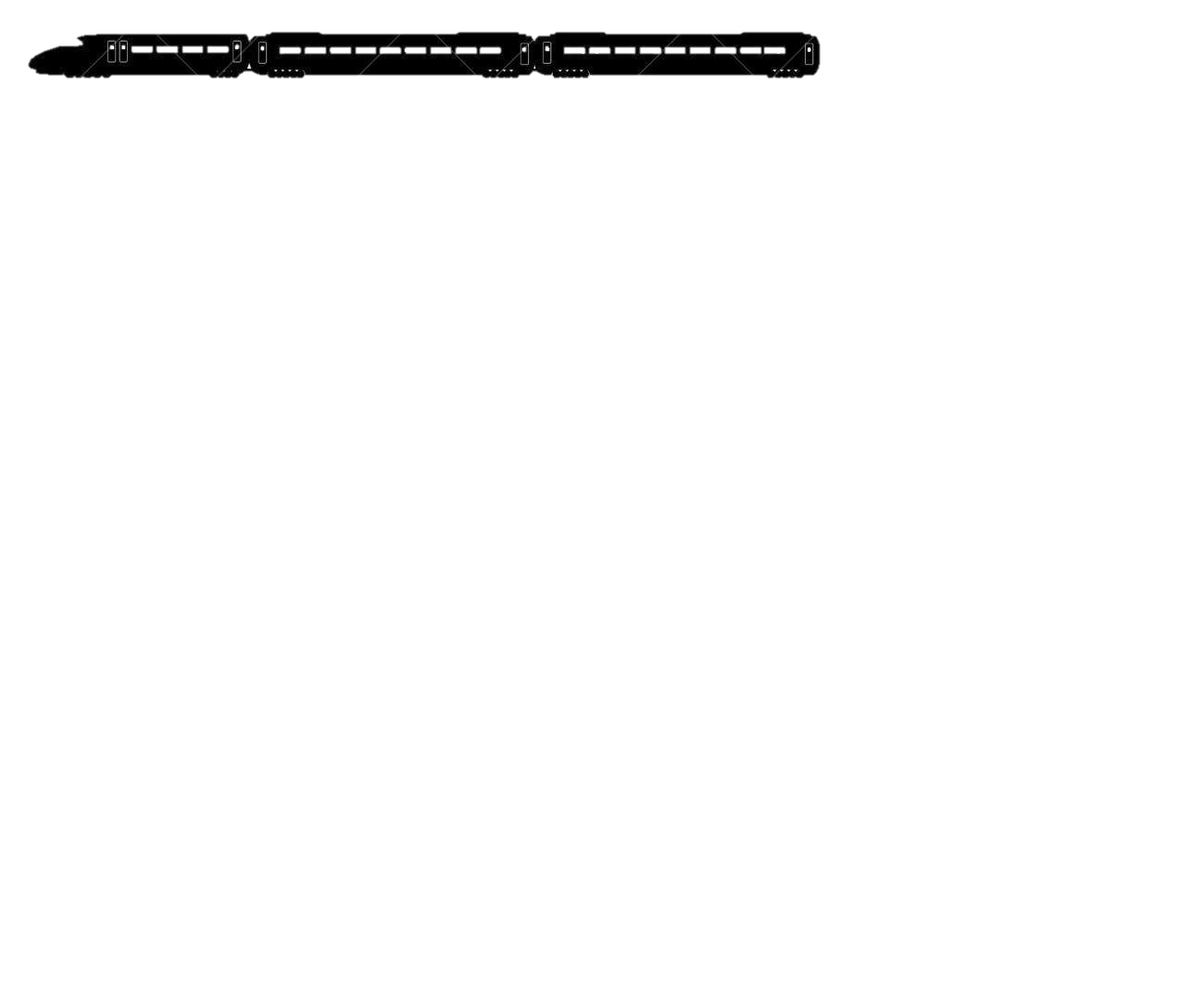 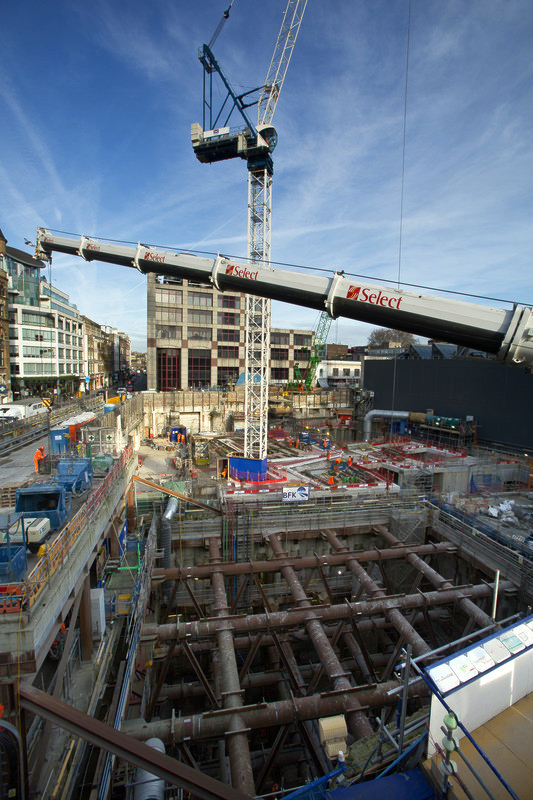 Acknowledgements
Sally Speed - Crossrail
Lauren Hillier – Crossrail
Dominic Golding – Worcester Polytechnic Institute
Patricia Stapleton – Worcester Polytechnic Institute
Alison Pearce – OCR
Sonia Zahiroddiny – HS2
Kevin McGeever – National Rail
Tahir Ahmad – Crossrail 
Rebecca Roberts – Swanlea School
Anita Money – Maria Fidelis School
Young Crossrail Ambassadors
Questions
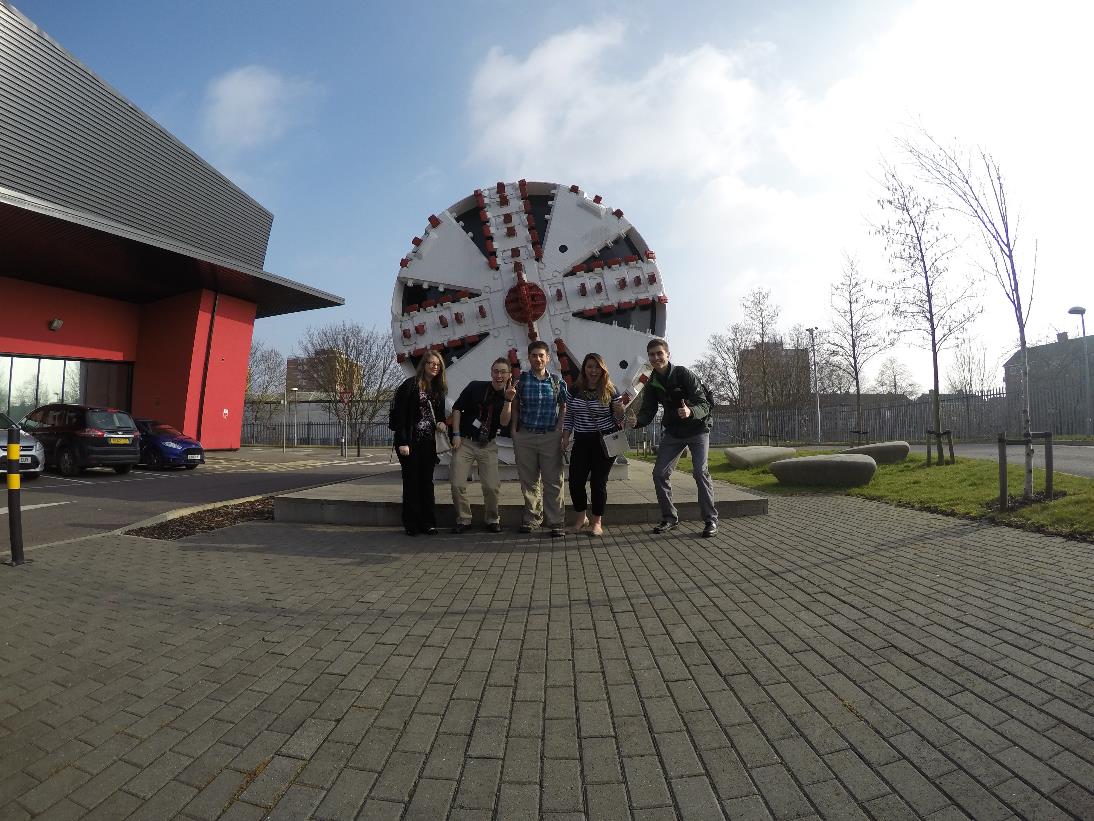 [Speaker Notes: http://eandt.theiet.org/news/2013/feb/images/640_crossrail-construction.jpg
http://www.theconstructionindex.co.uk/assets/news_articles/2013/03/1362119645_cross12.jpg
http://blogs.ft.com/photo-diary/files/2013/11/Crossrail.jpg
http://cdni.wired.co.uk/1920x1280/a_c/crossrail.jpg
http://cdn.spectator.co.uk/wp-content/uploads/2013/06/Martin-Crossrail_167750270.jpg
http://futurecity.co.uk/wp-content/uploads/2010/04/17461_crossrail_tunnel_boring_machine_fully_assembled_12_dec_2012.jpg
http://i.telegraph.co.uk/multimedia/archive/02495/66287_Crossrail_s-_2495552k.jpg
http://d.ibtimes.co.uk/en/full/1358191/crossrail-whitechapel.jpg
http://now-here-this.timeout.com/wp-content/uploads/2013/05/crossrail.jpg
http://www.crossrail.co.uk/benefits/supporting-local-communities/
http://www.crossrail.co.uk/careers/young-crossrail/find-out-more-about-our-partner-schools
http://www.crossrail.co.uk/careers/young-crossrail/latest-news
http://www.utahcte.org/blog/wp-content/uploads/2011/12/DSCN0037.jpg
http://glneurotech.com/images/bioradio/hs-students-with-bioradio_1200x800.jpg
https://asunews.asu.edu/files/cad_image_2.jpg]